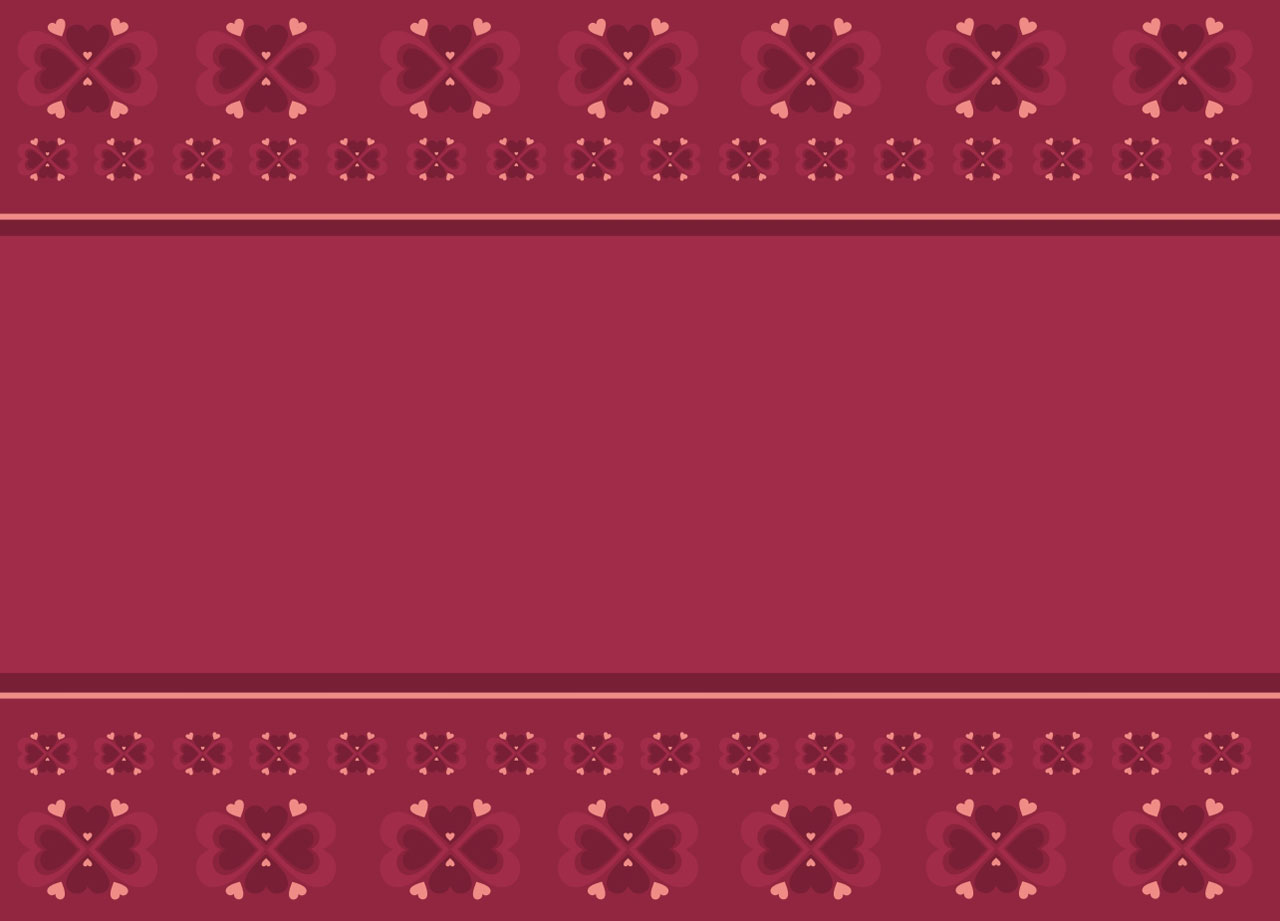 Формы работы.
Посещение русской избы.
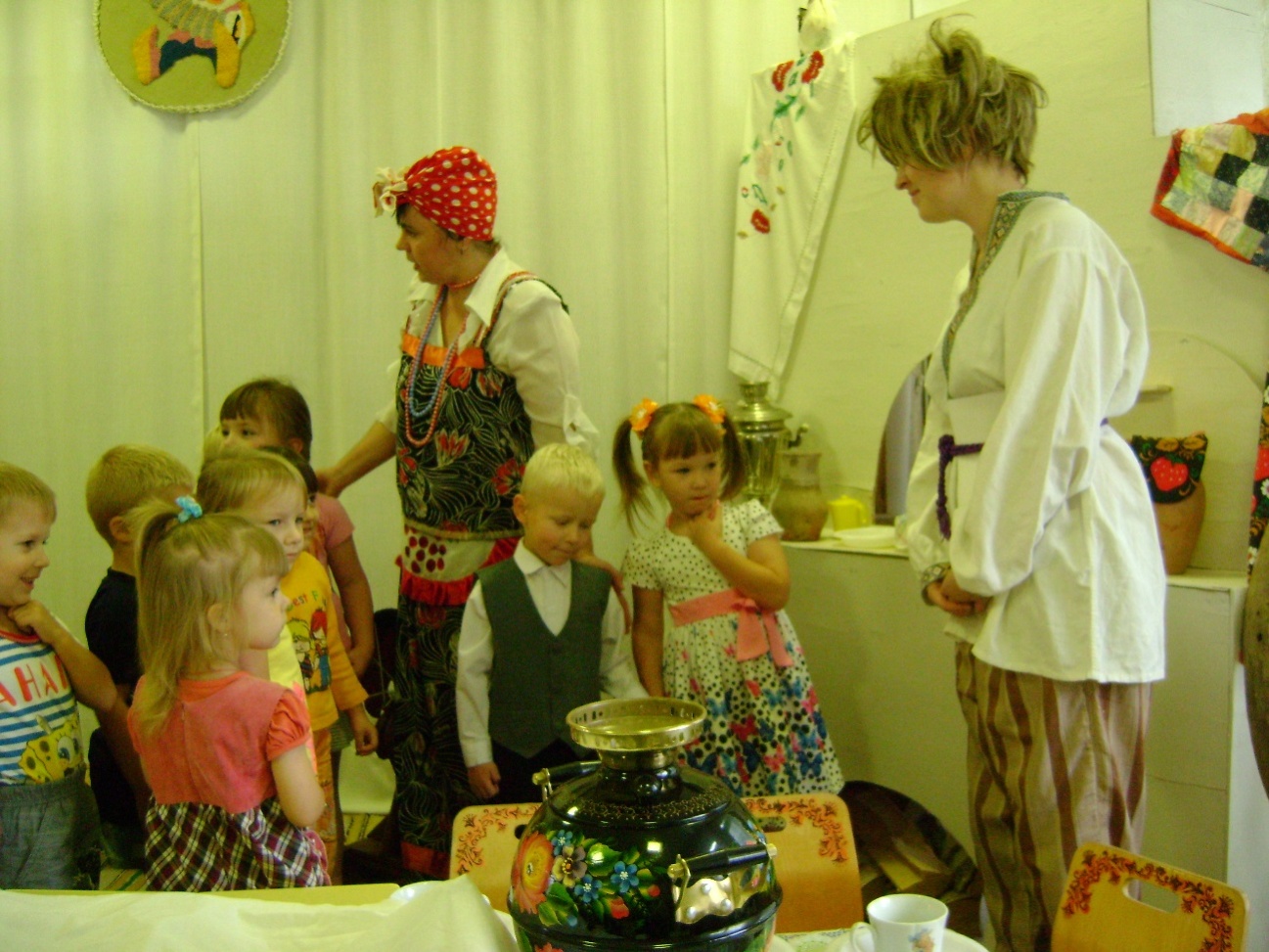 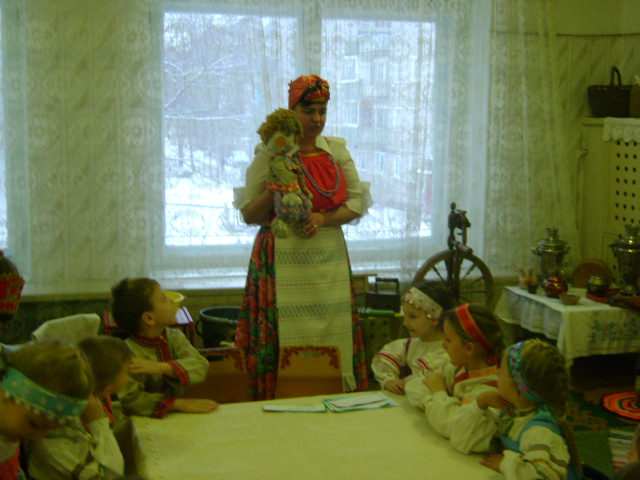 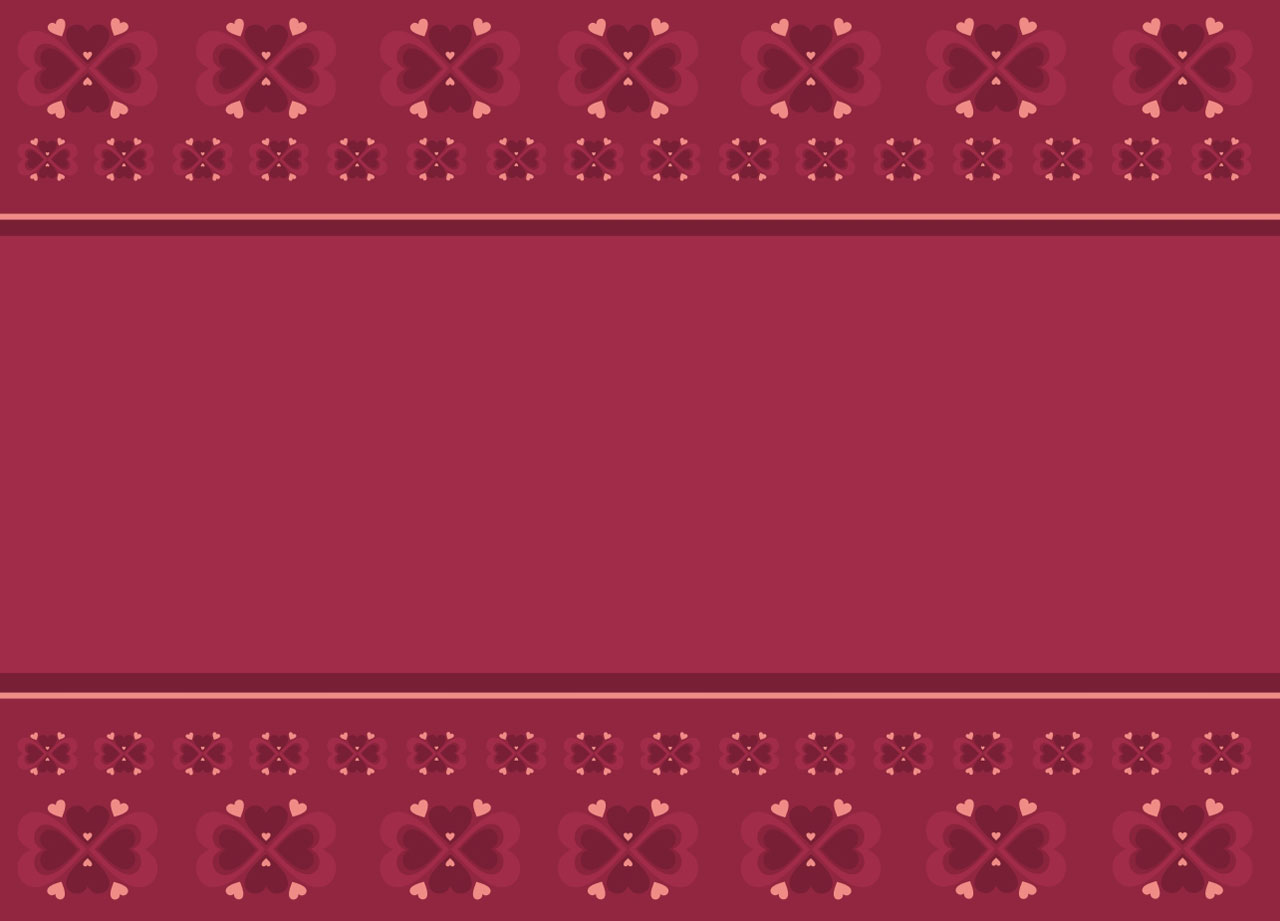 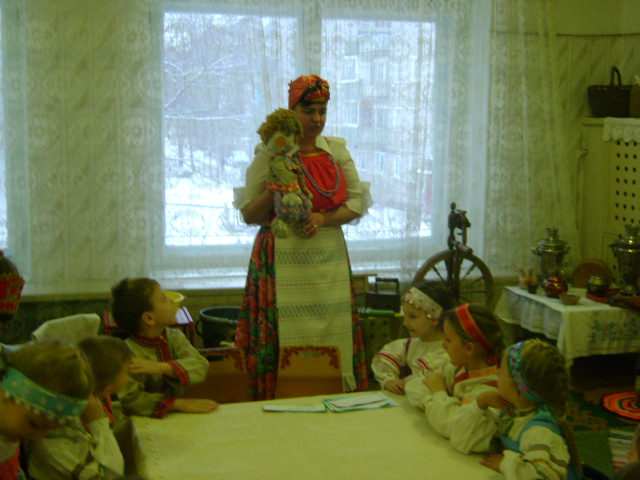 Домовой за печкой жилС ребятишками дружил,Он хозяйке помогал,Всех гостей он развлекал.Он за печкою сидит.Иногда слегка ворчит,А вообще он удалойСамый лучший домой.
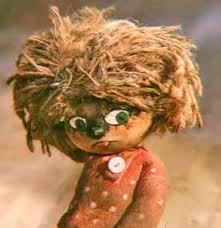 Работа с родителями.(Создание коллекций).
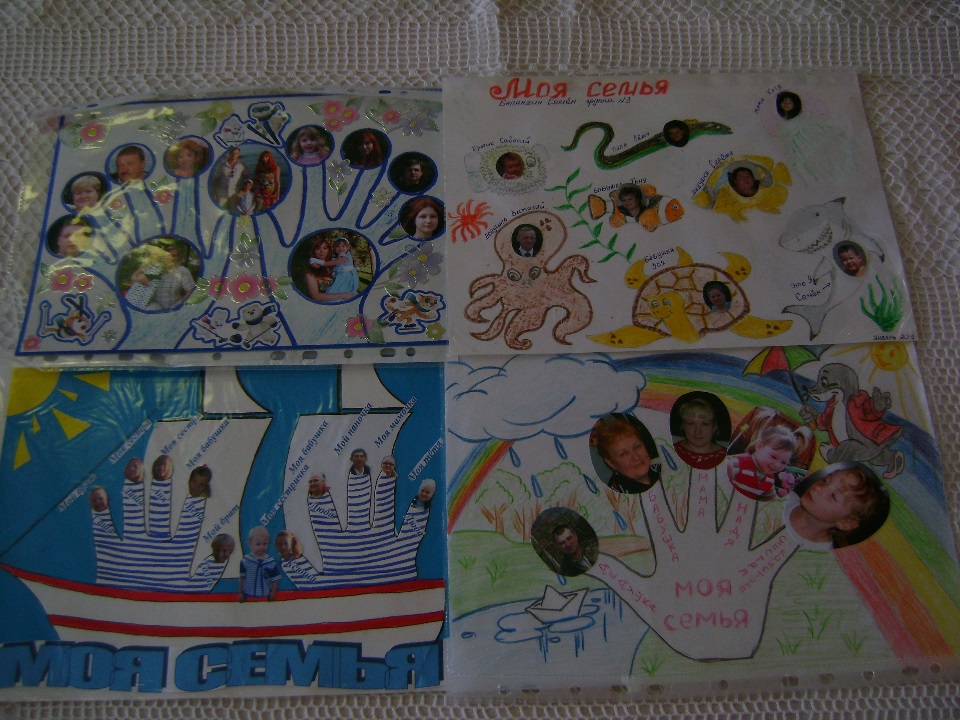 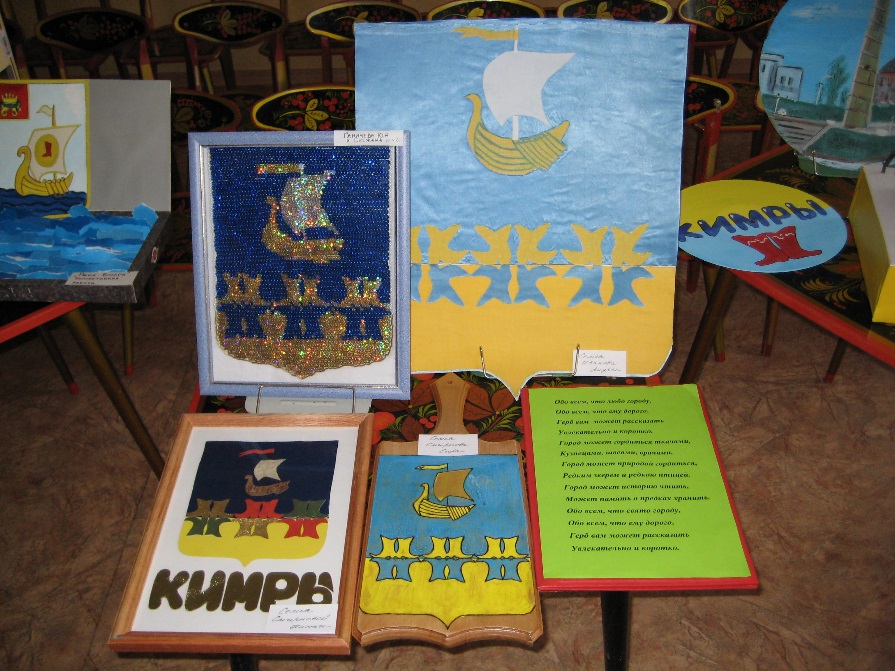 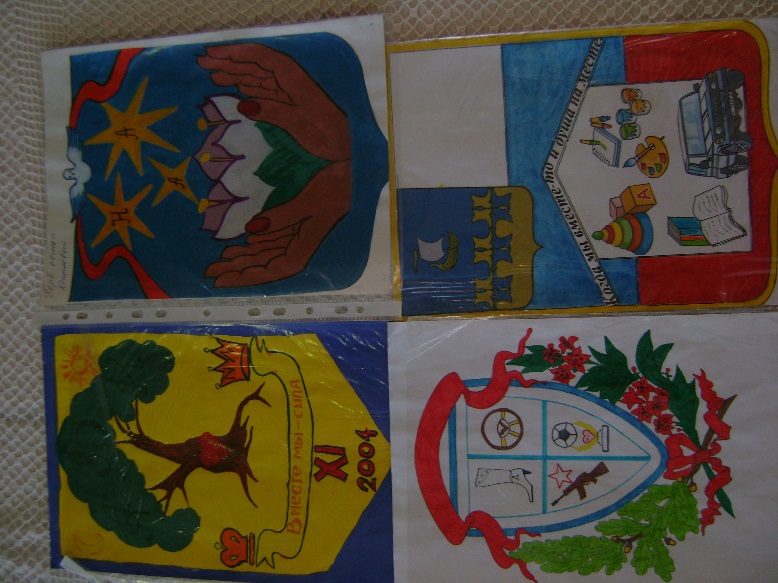 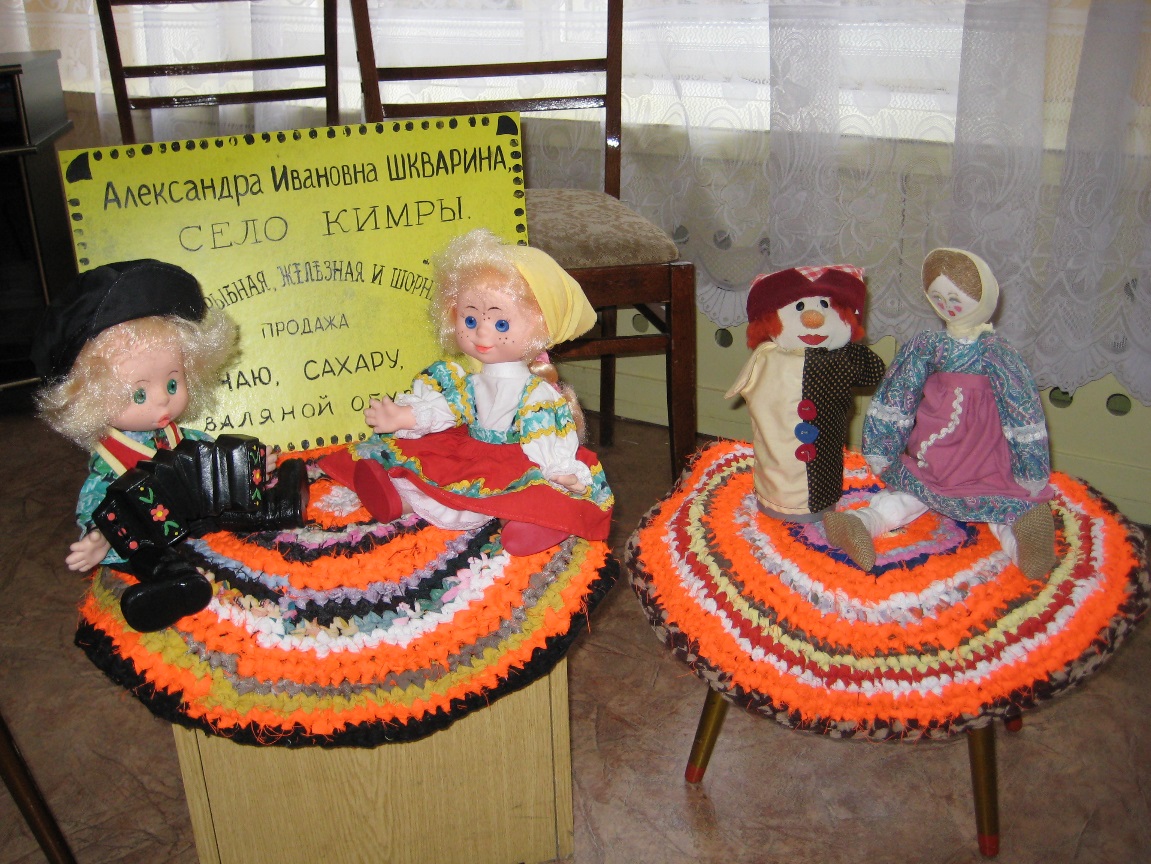 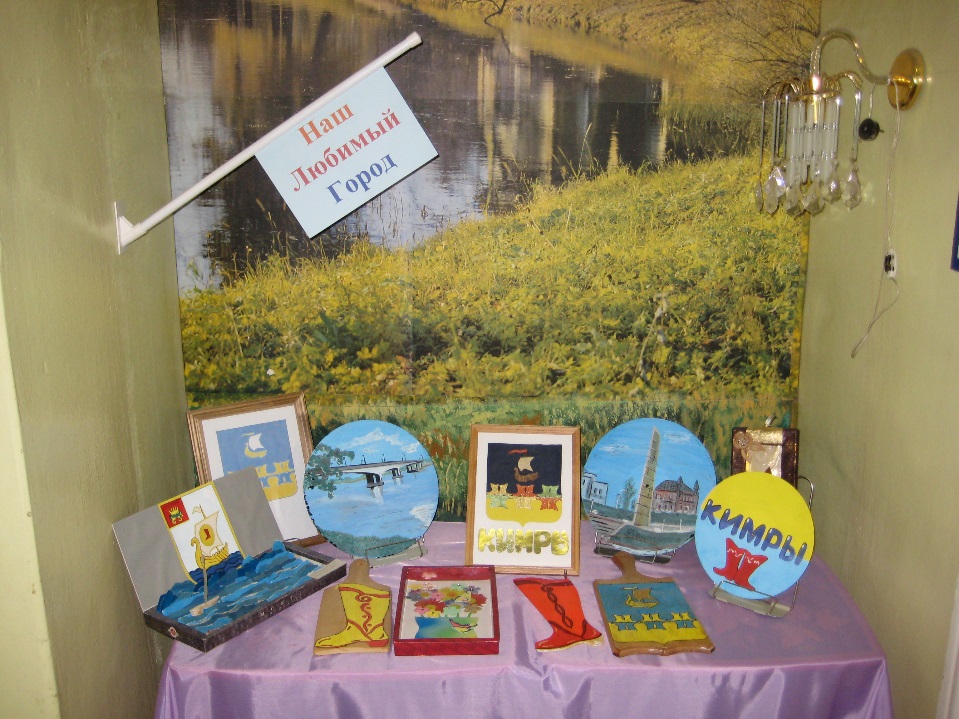 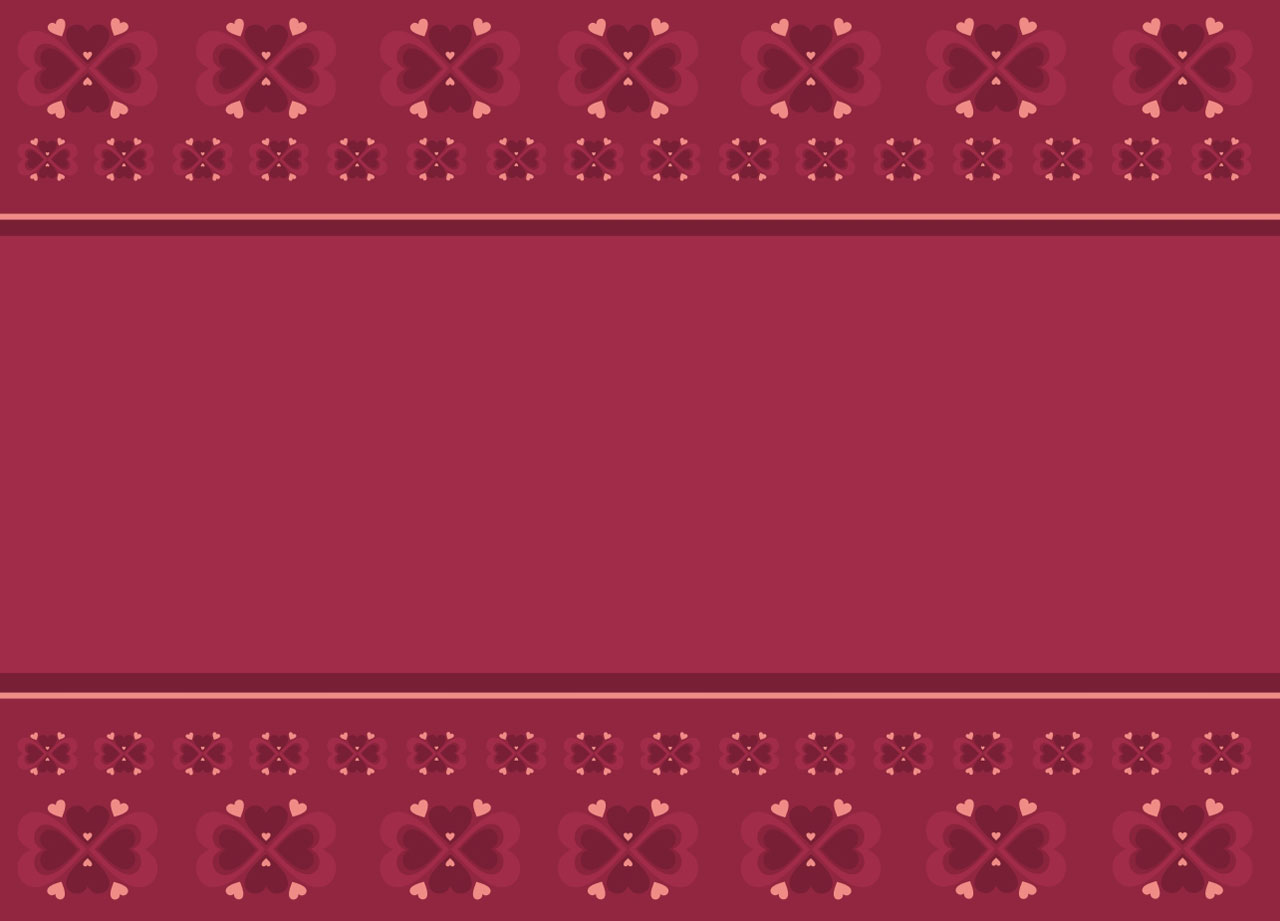 Встреча с интересными людьми.
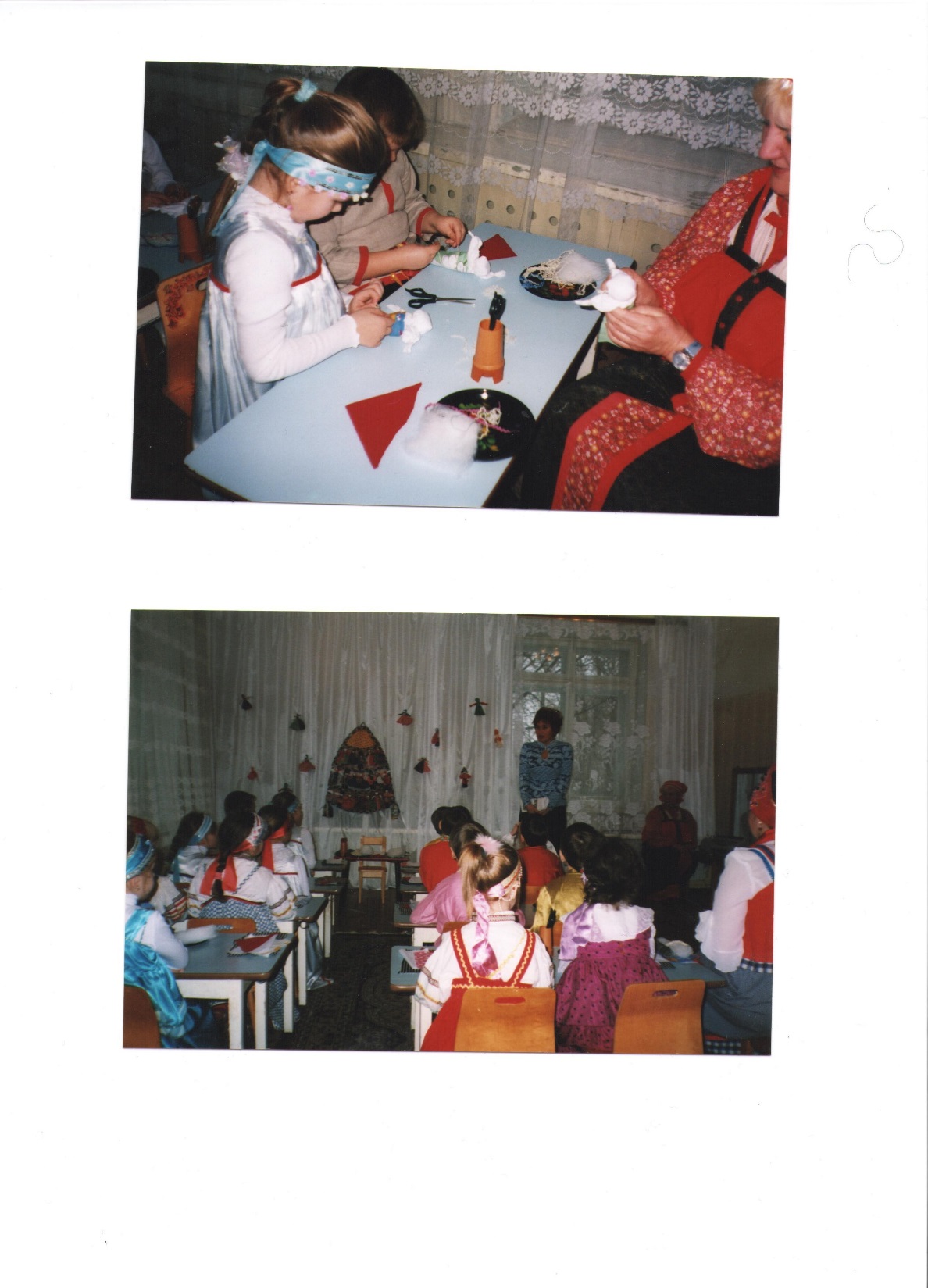 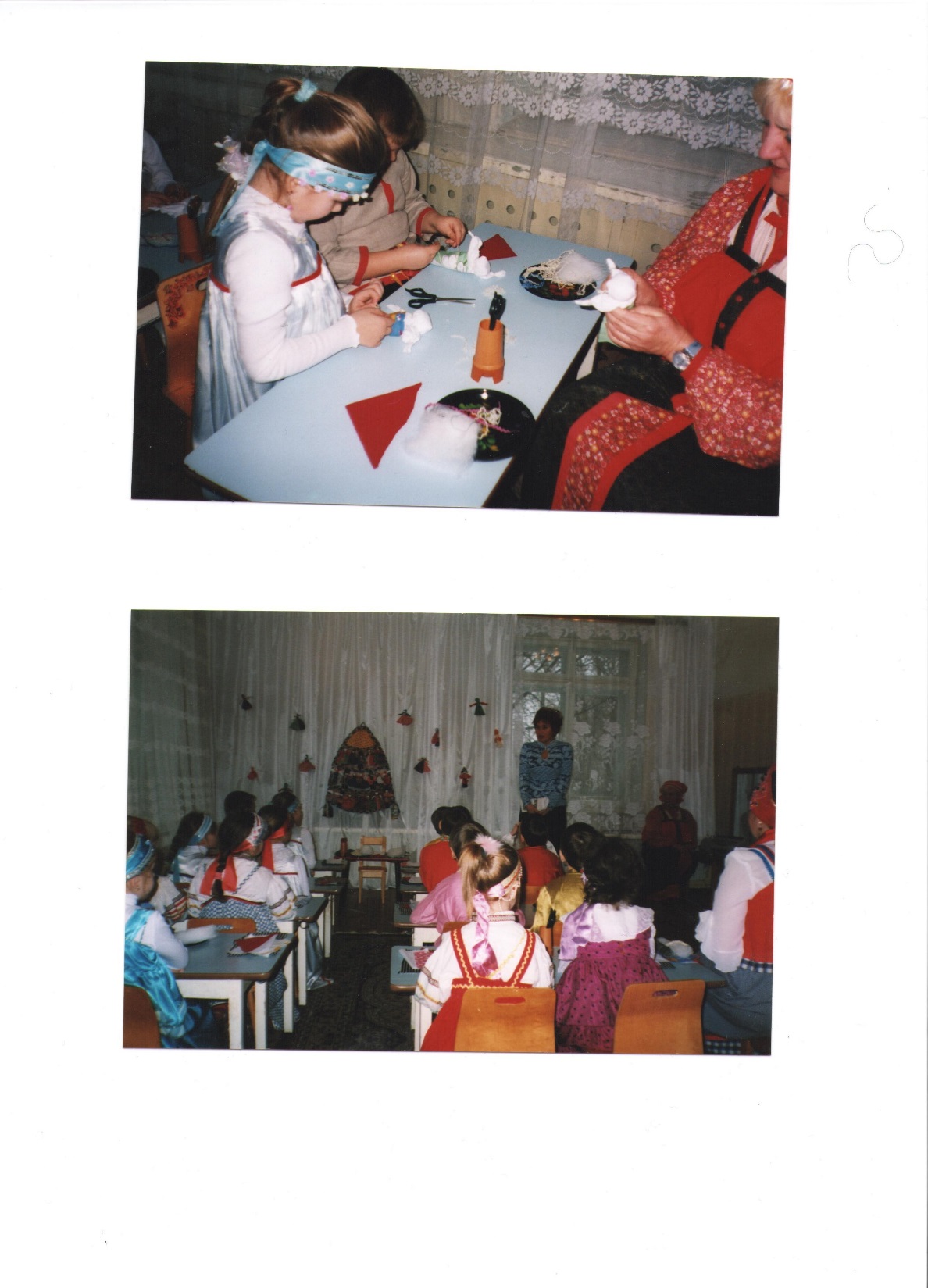 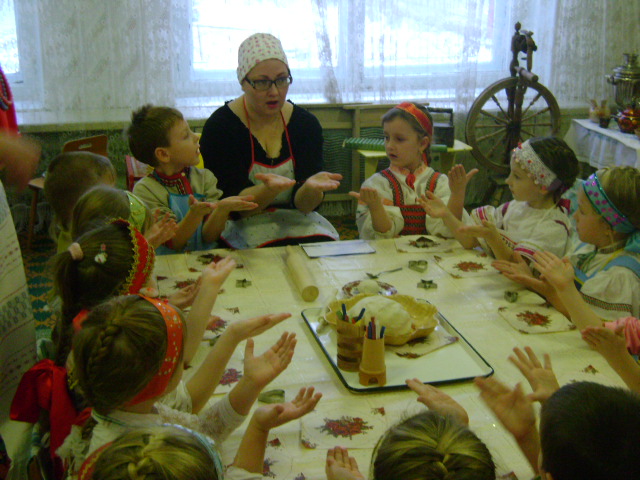 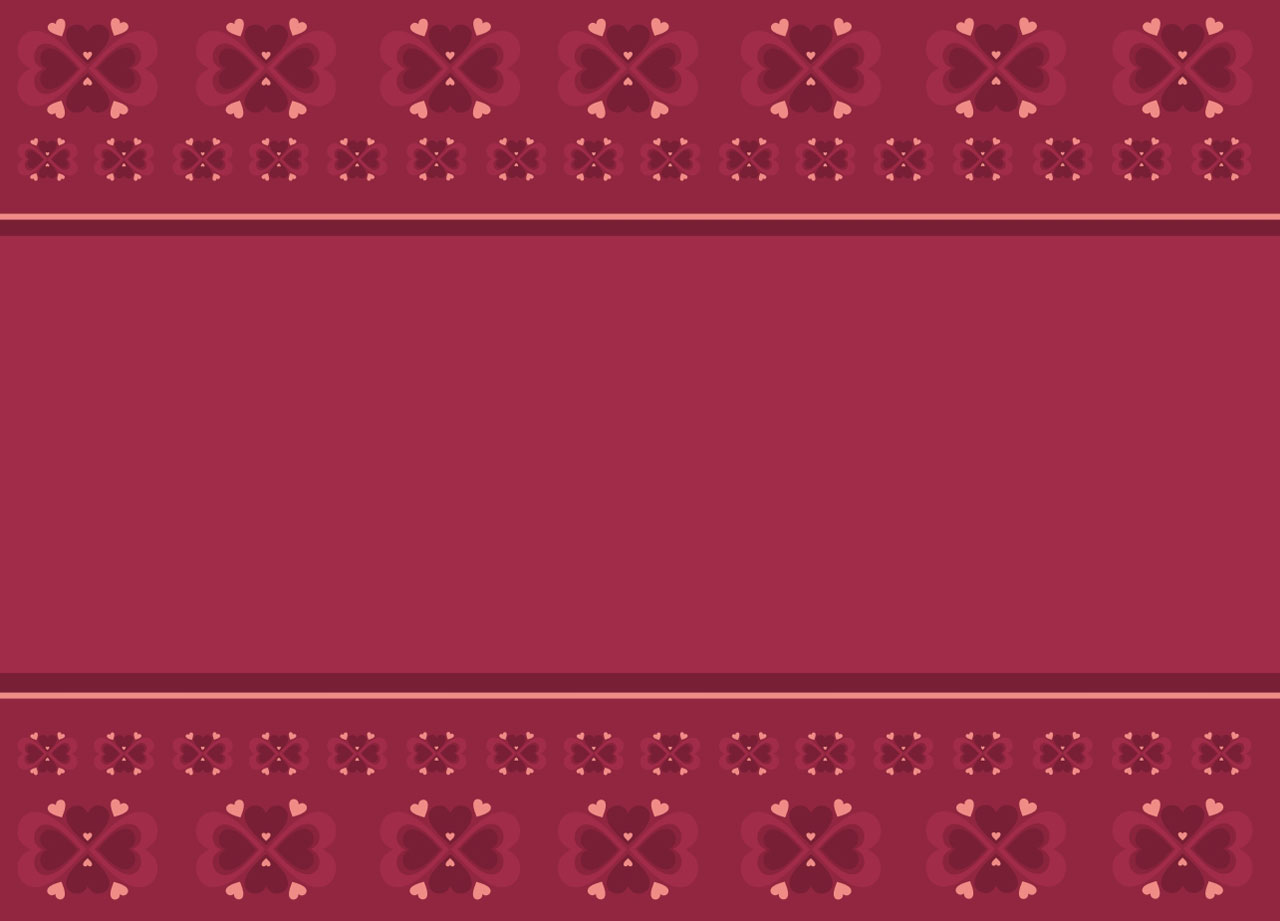 Посещение музея, экскурсии.
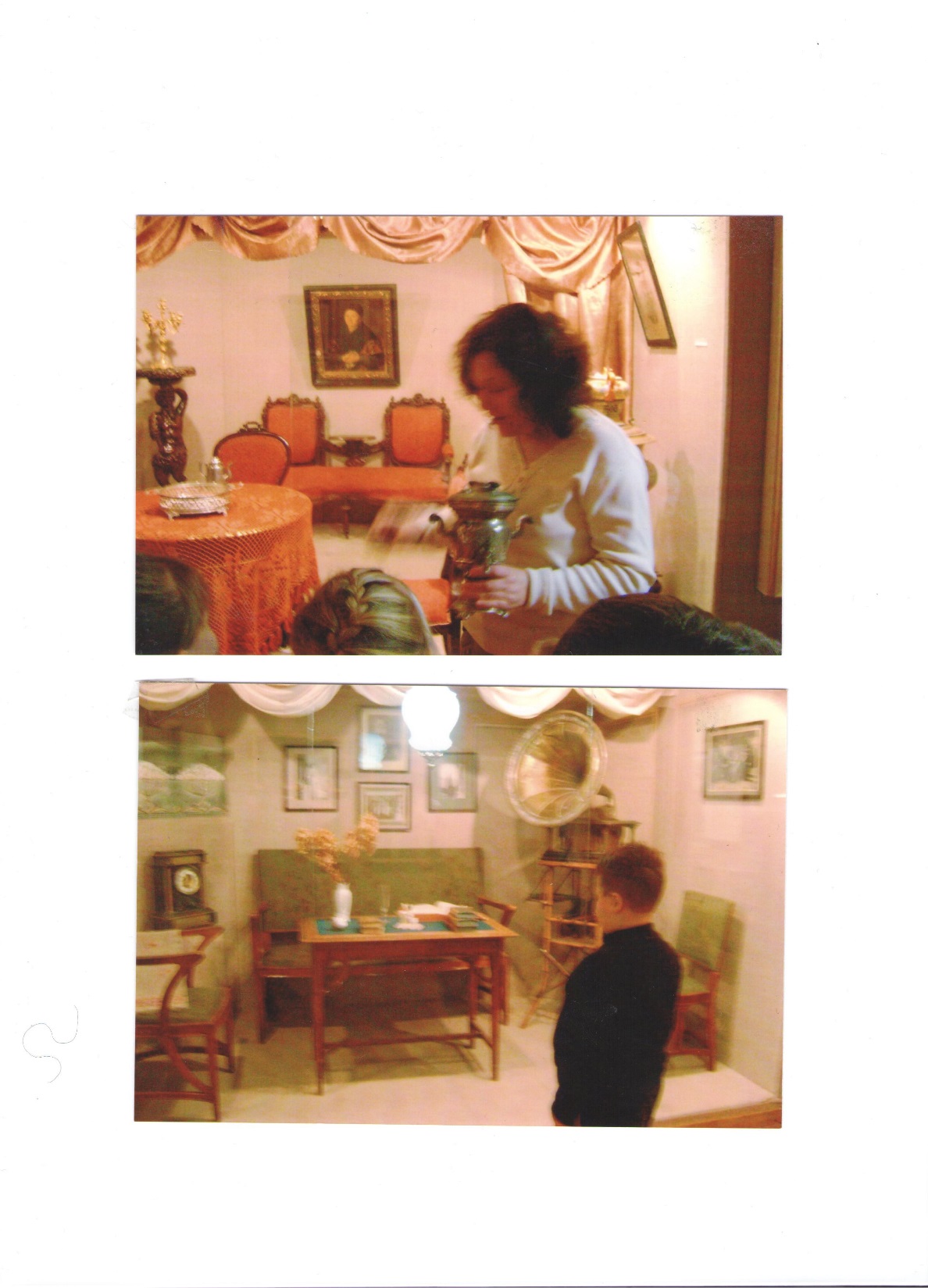 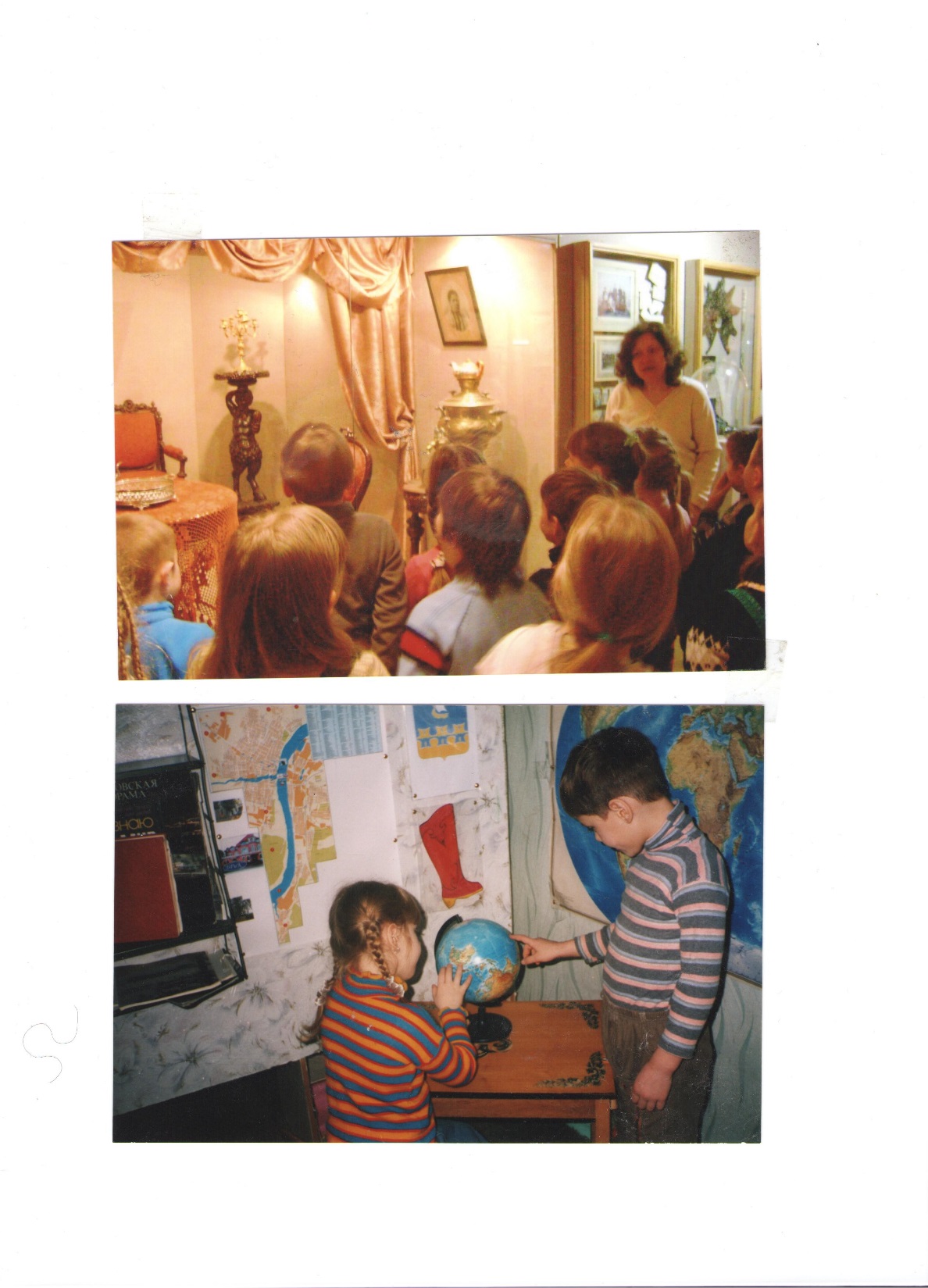 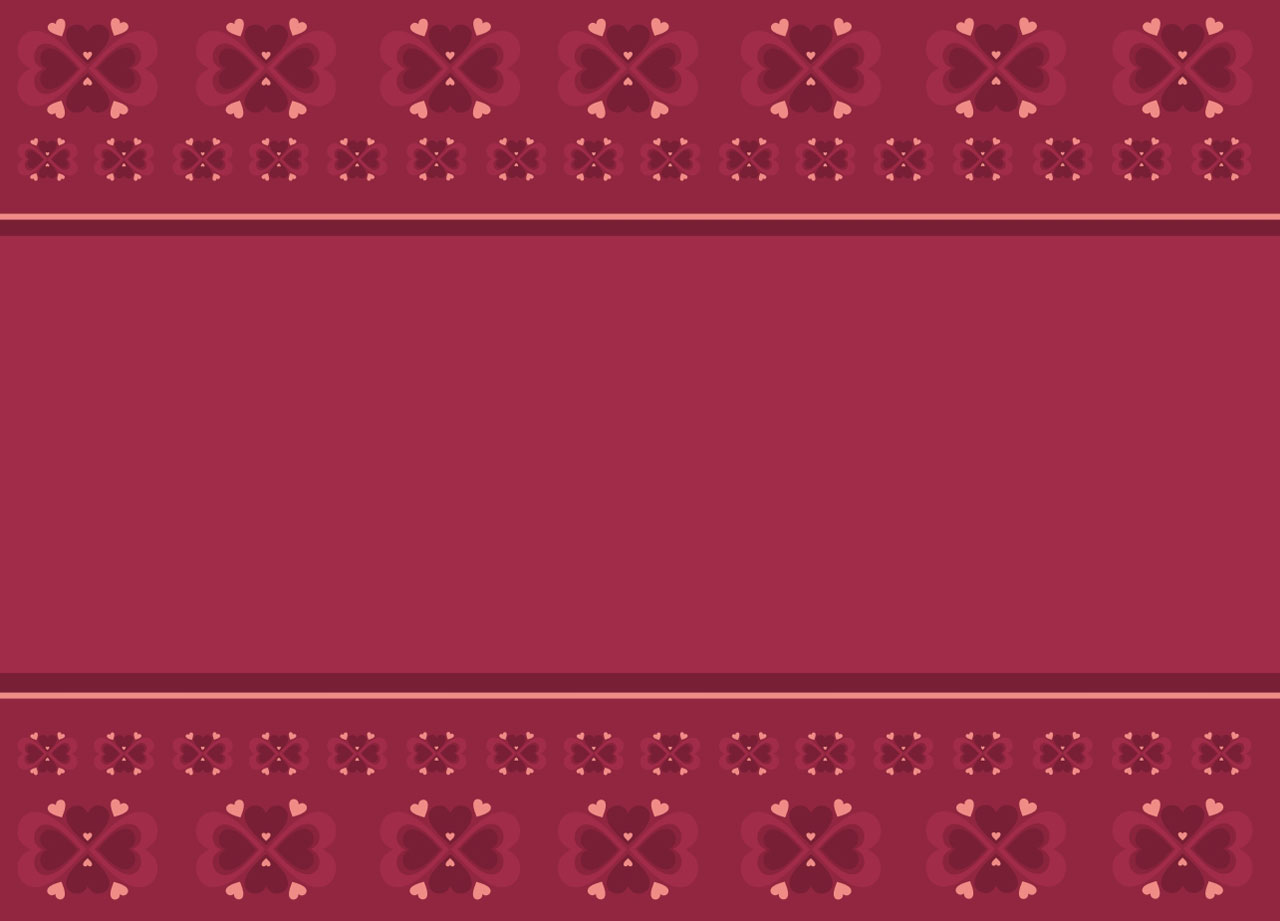 Народные праздники и развлечения.
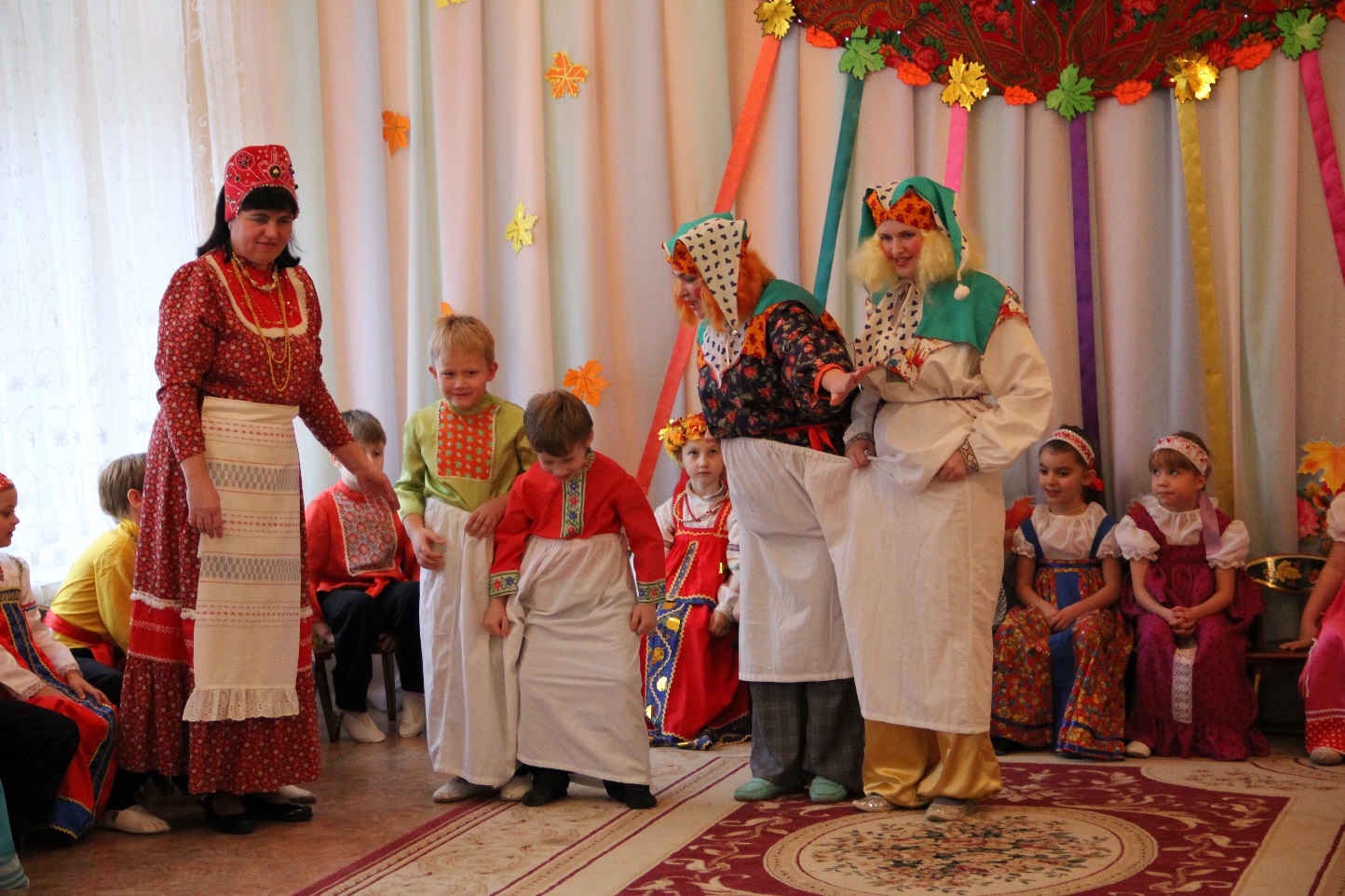 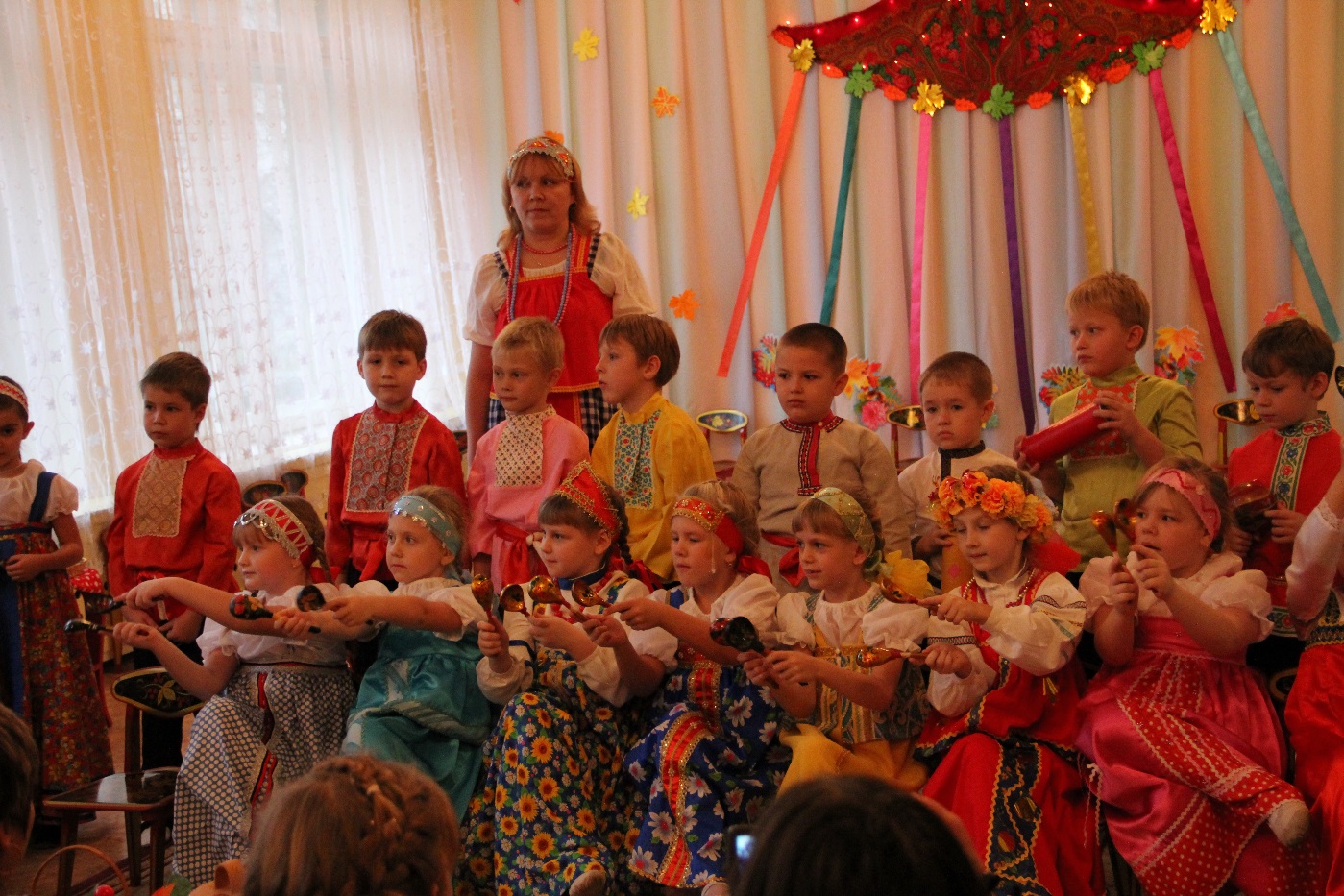 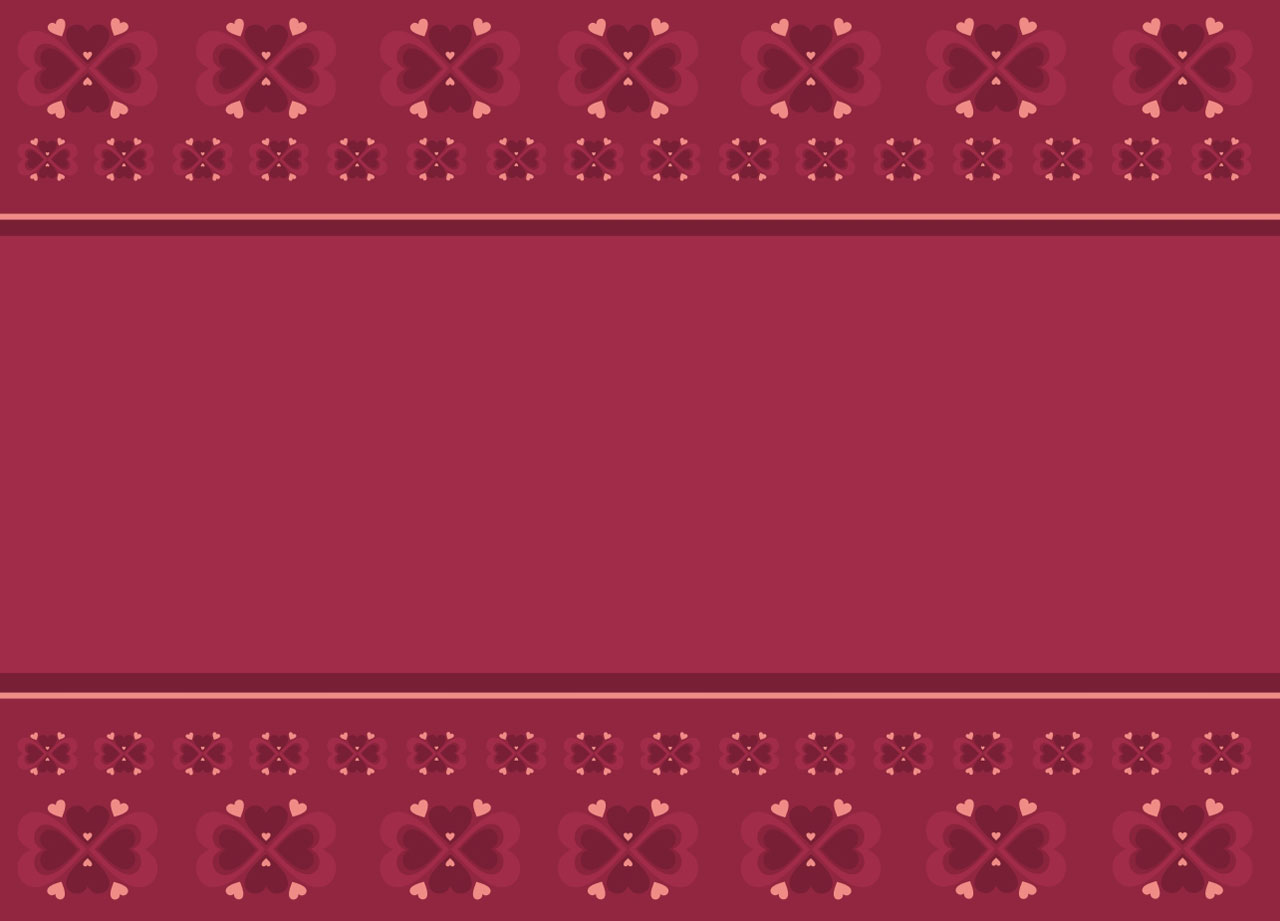 Широкая масленица.
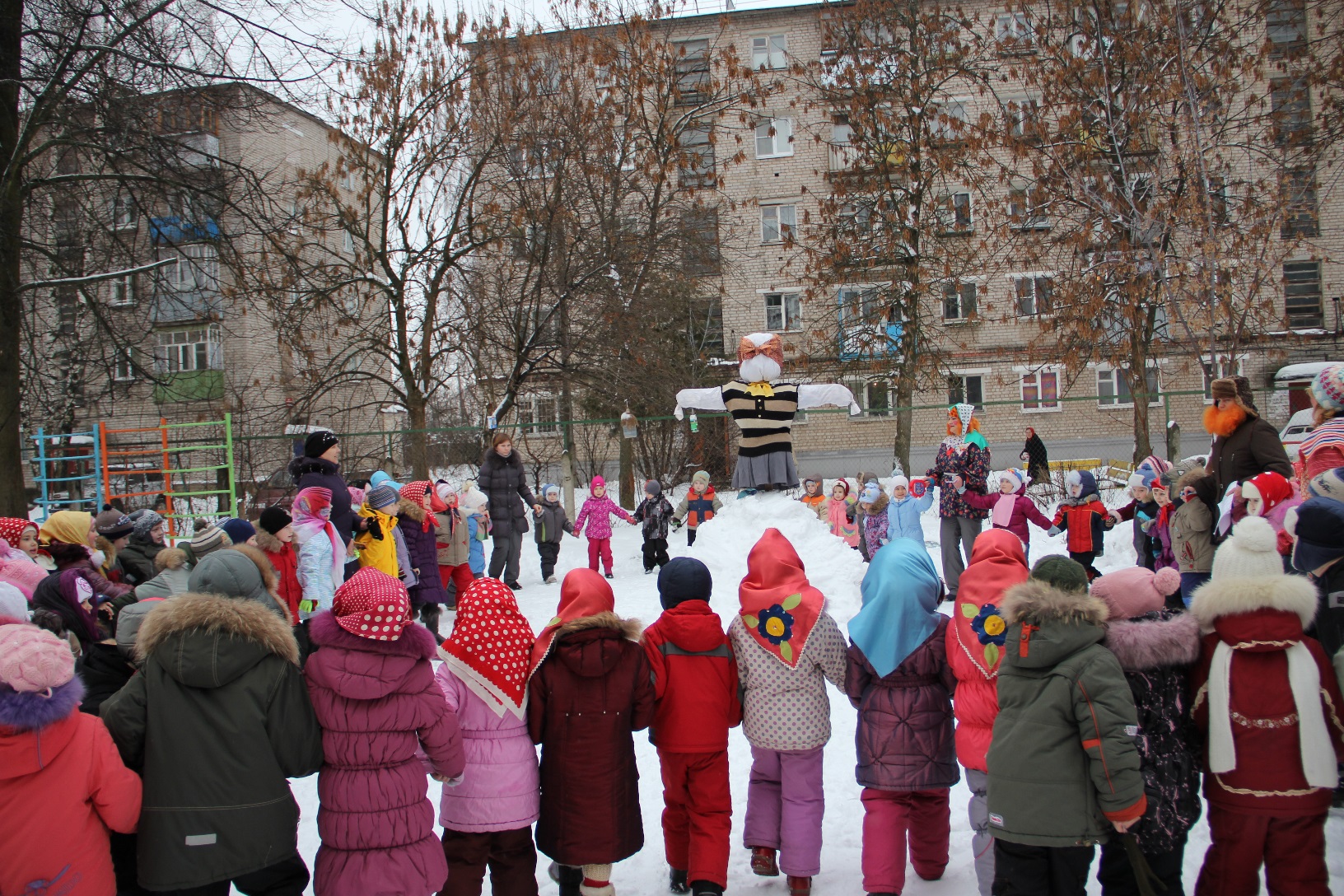 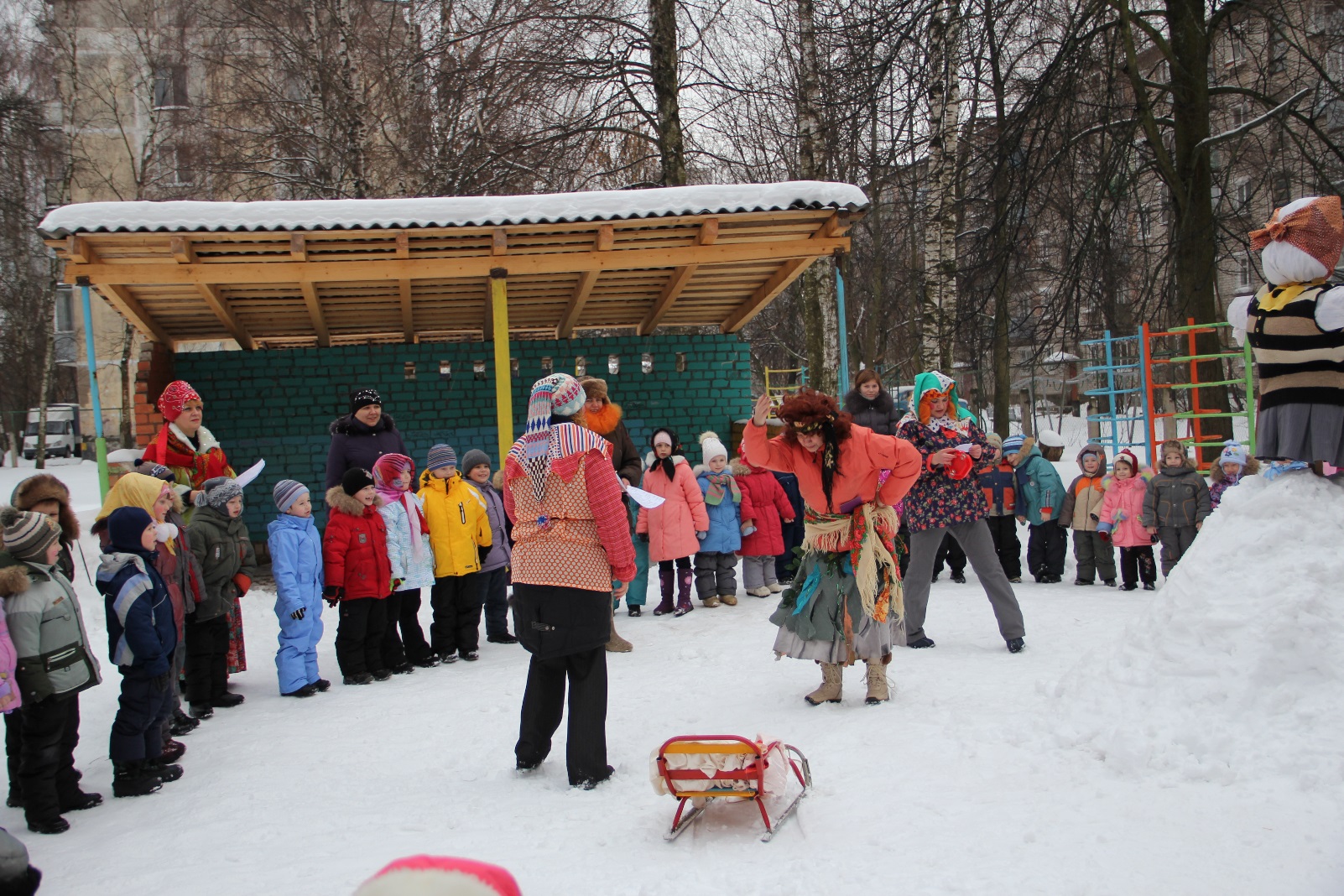 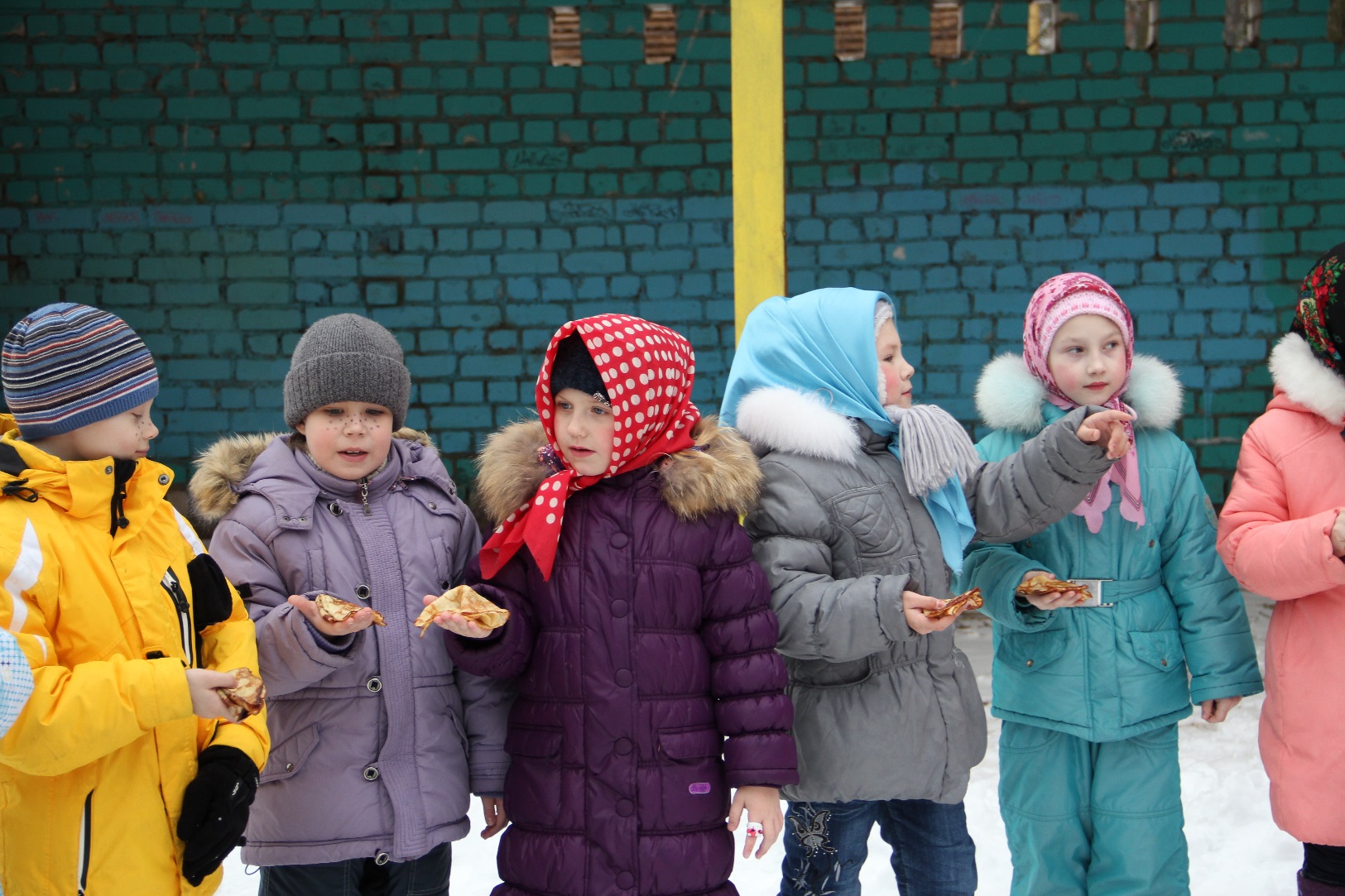 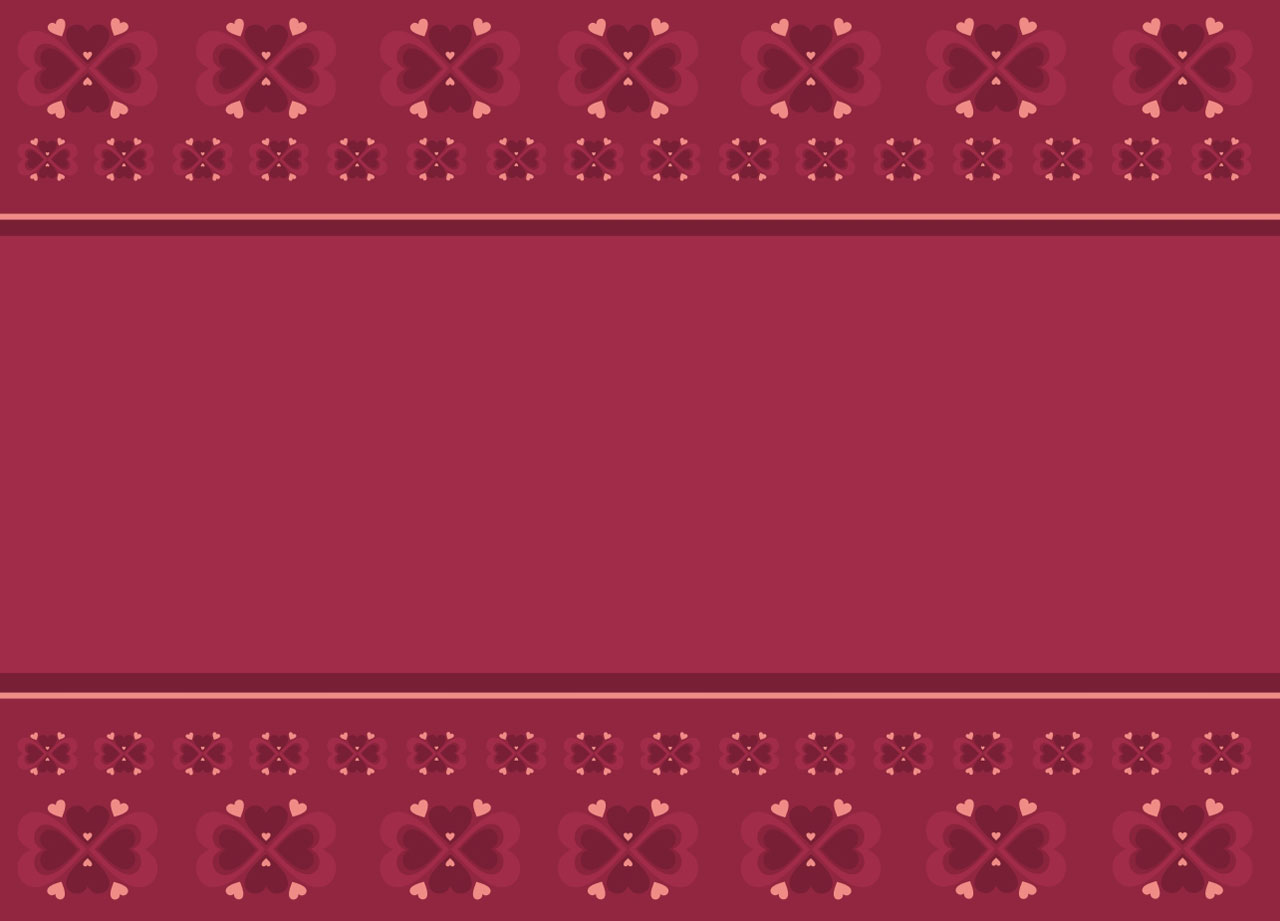 Осенние посиделки.
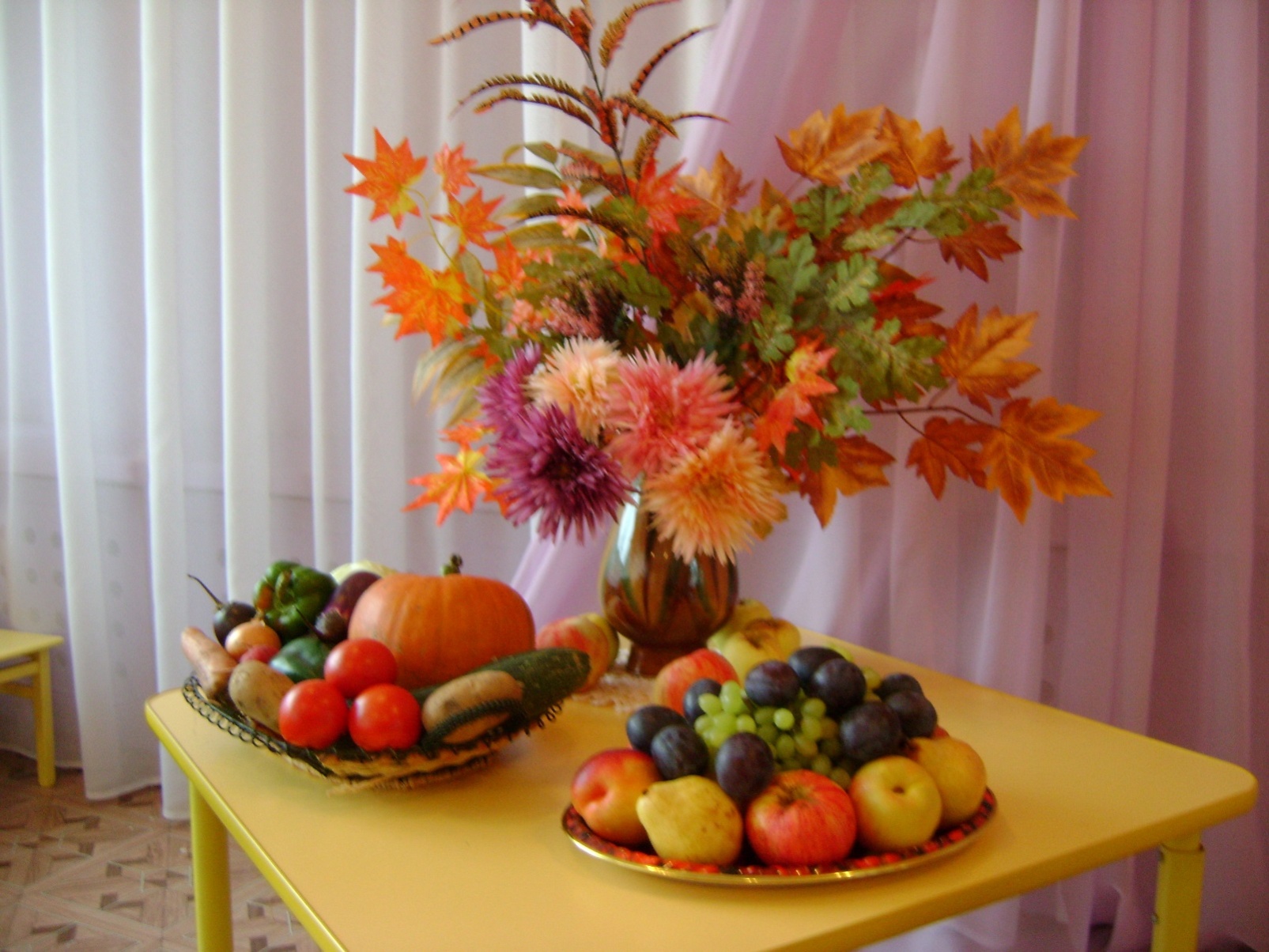 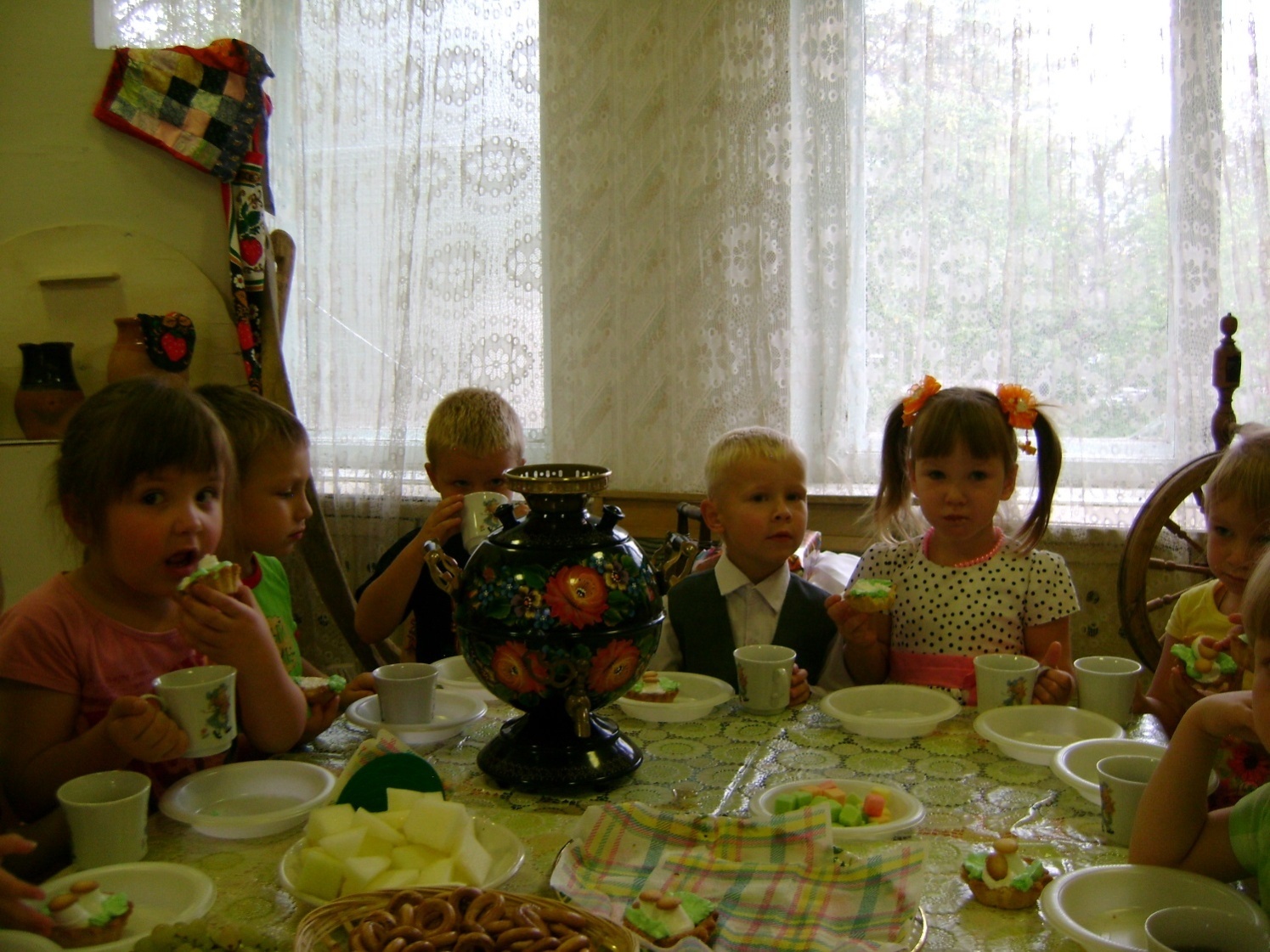 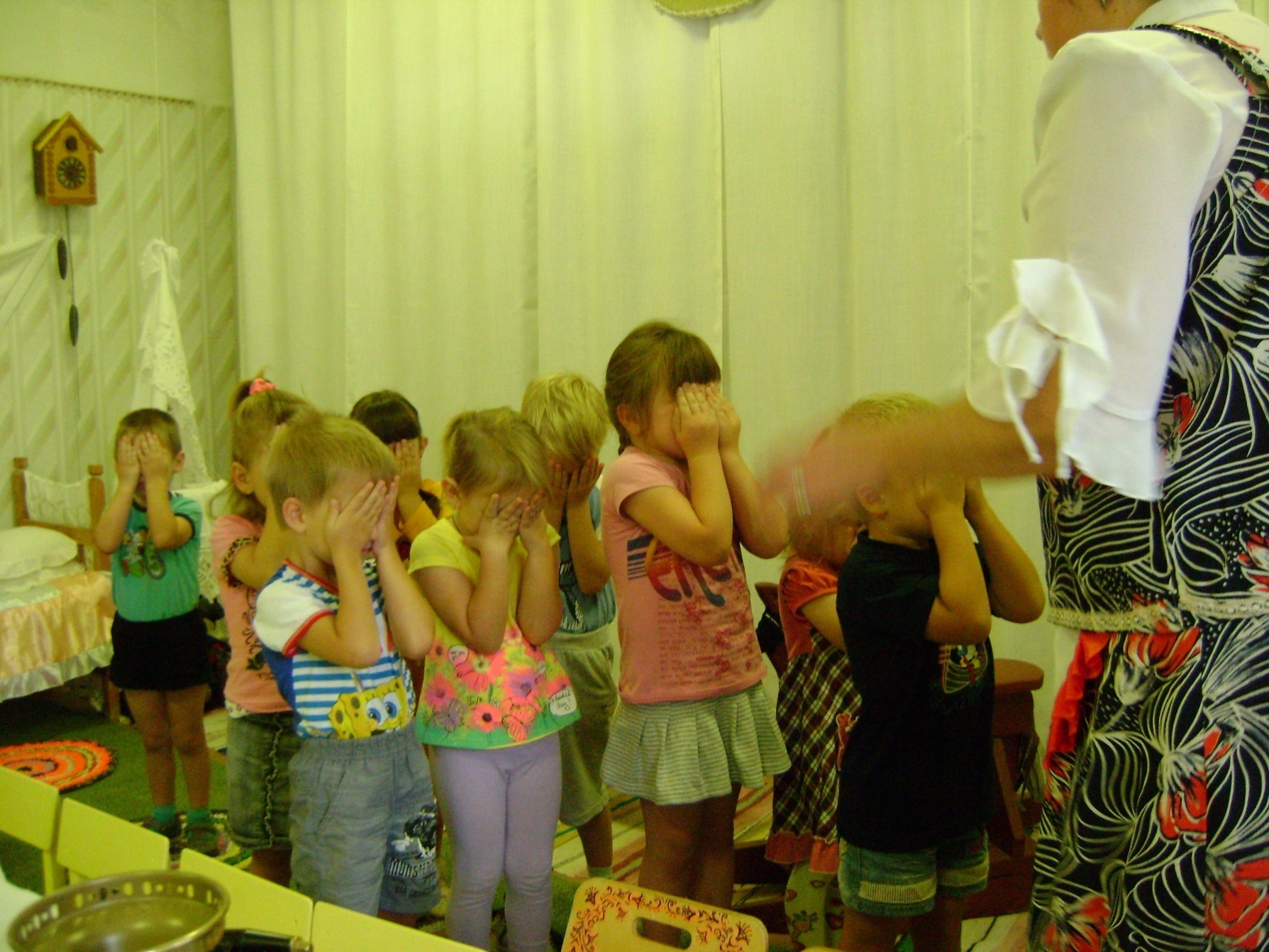 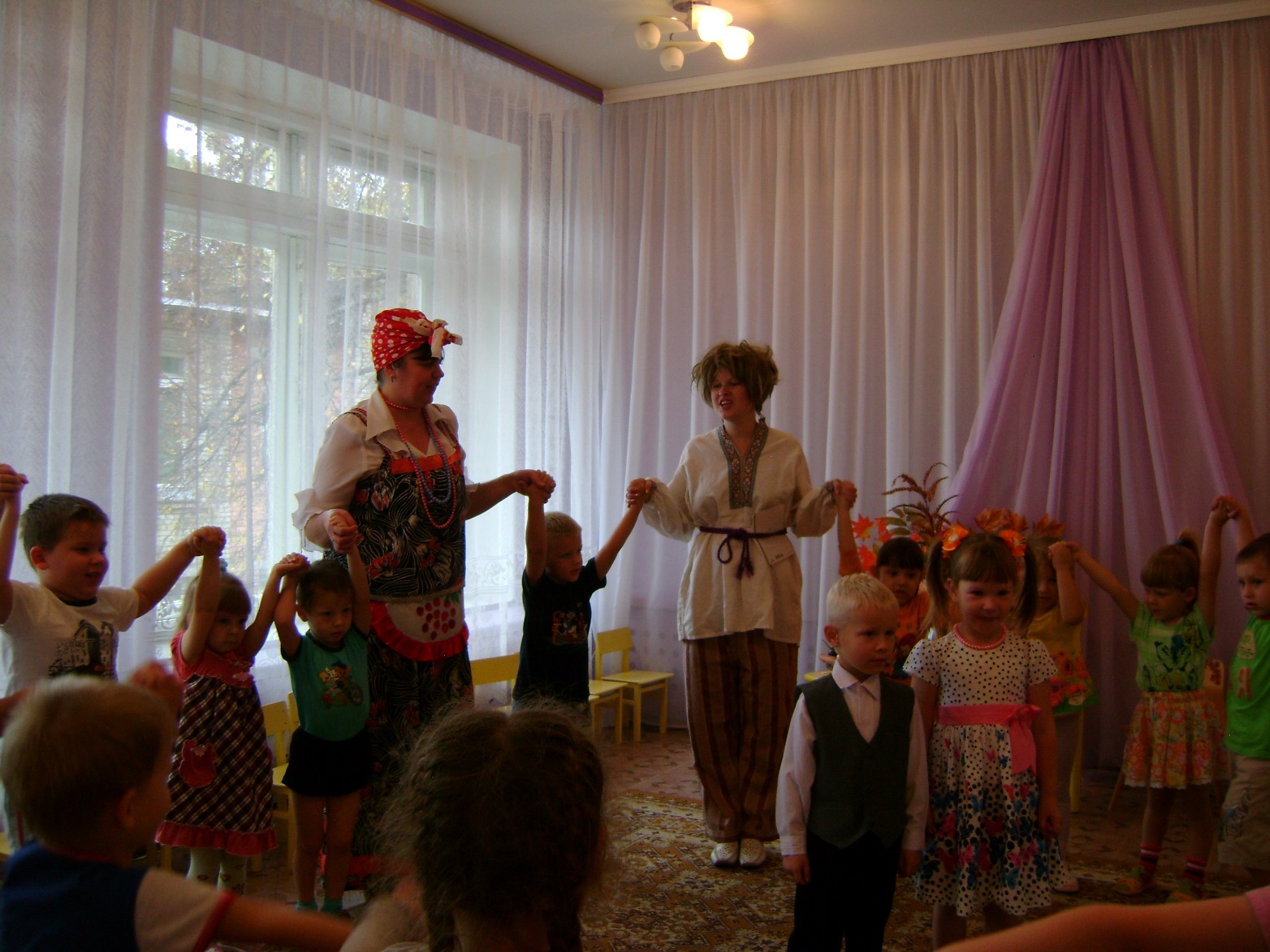 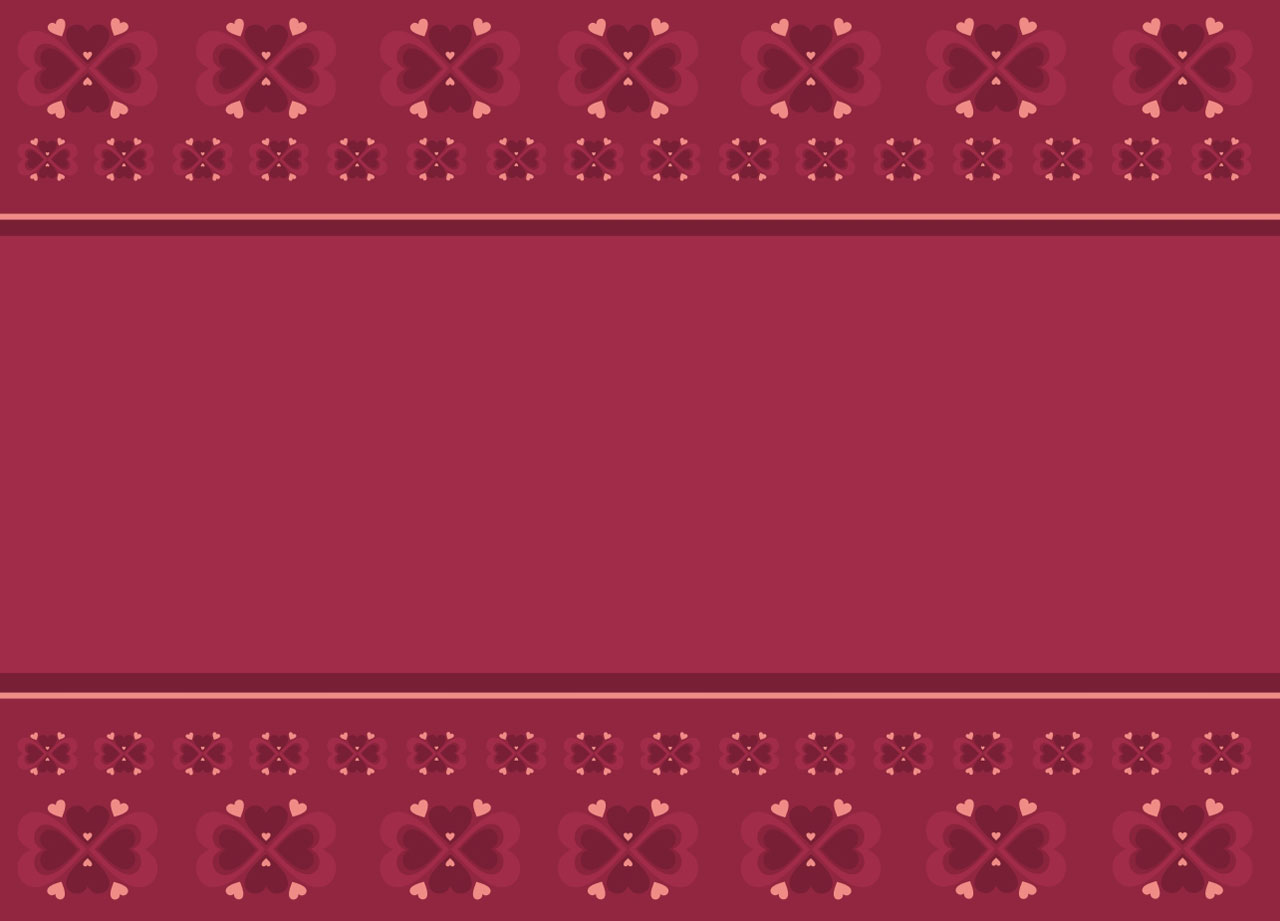 Квасим, квасим мы капусту.
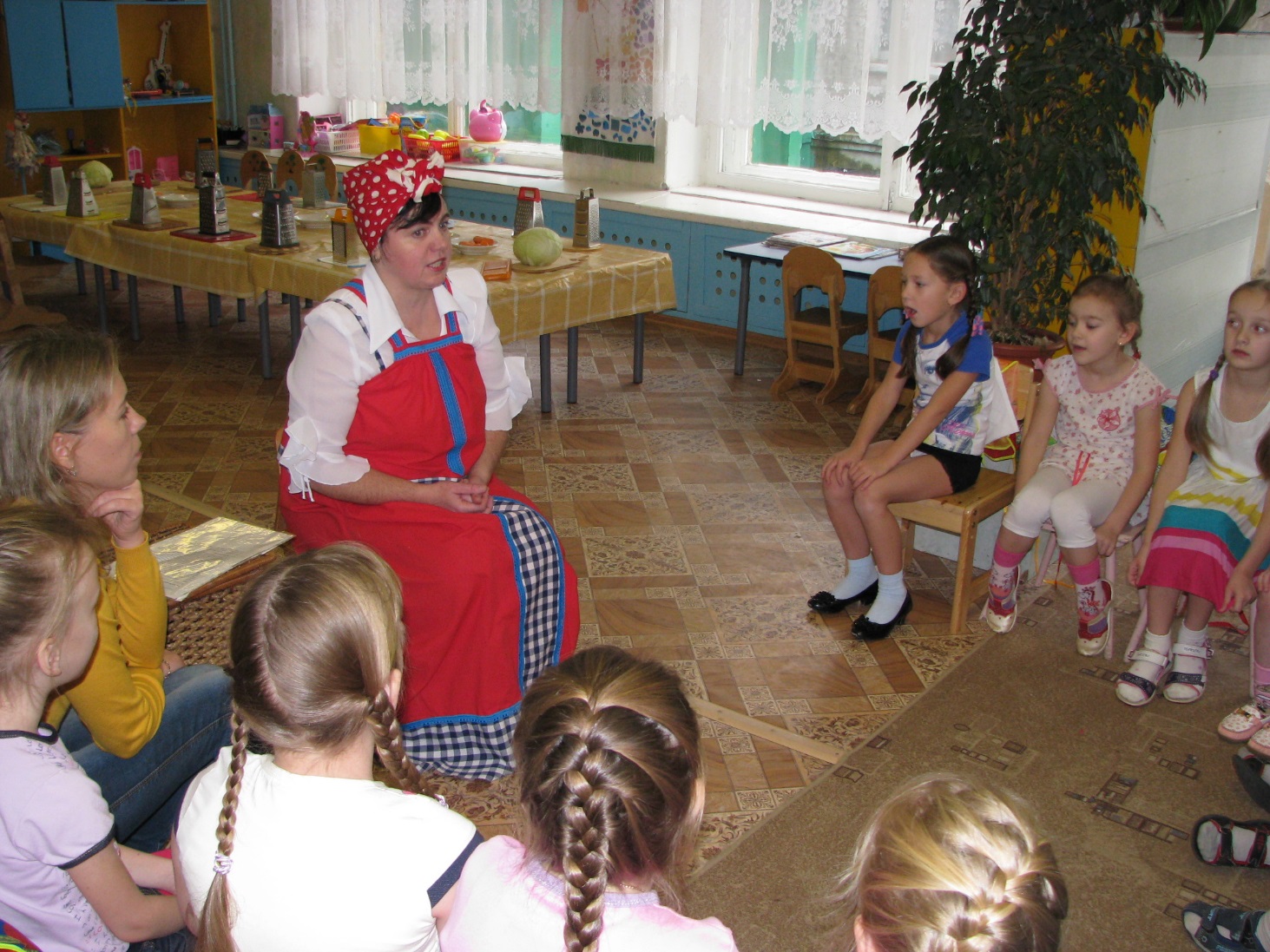 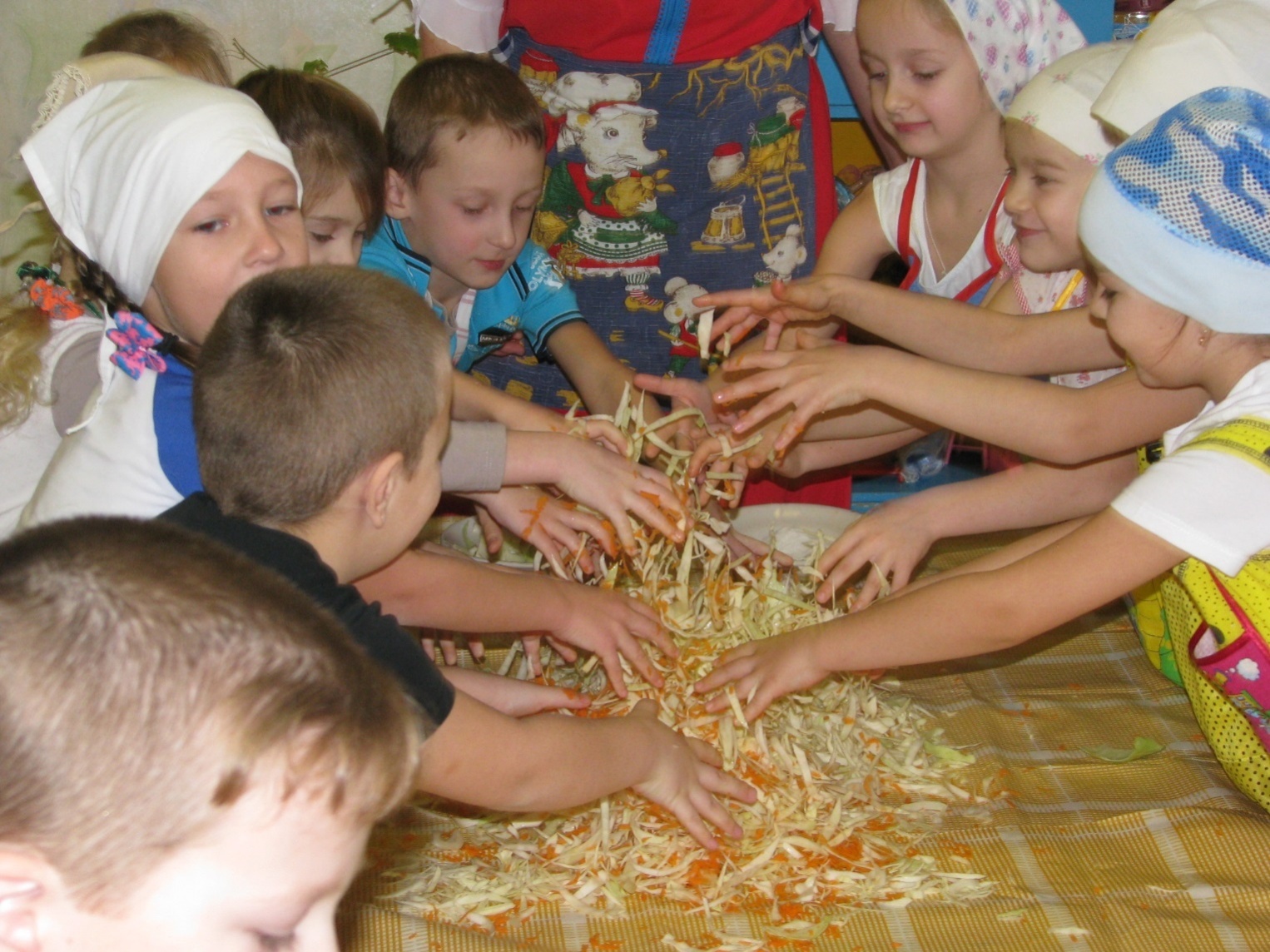 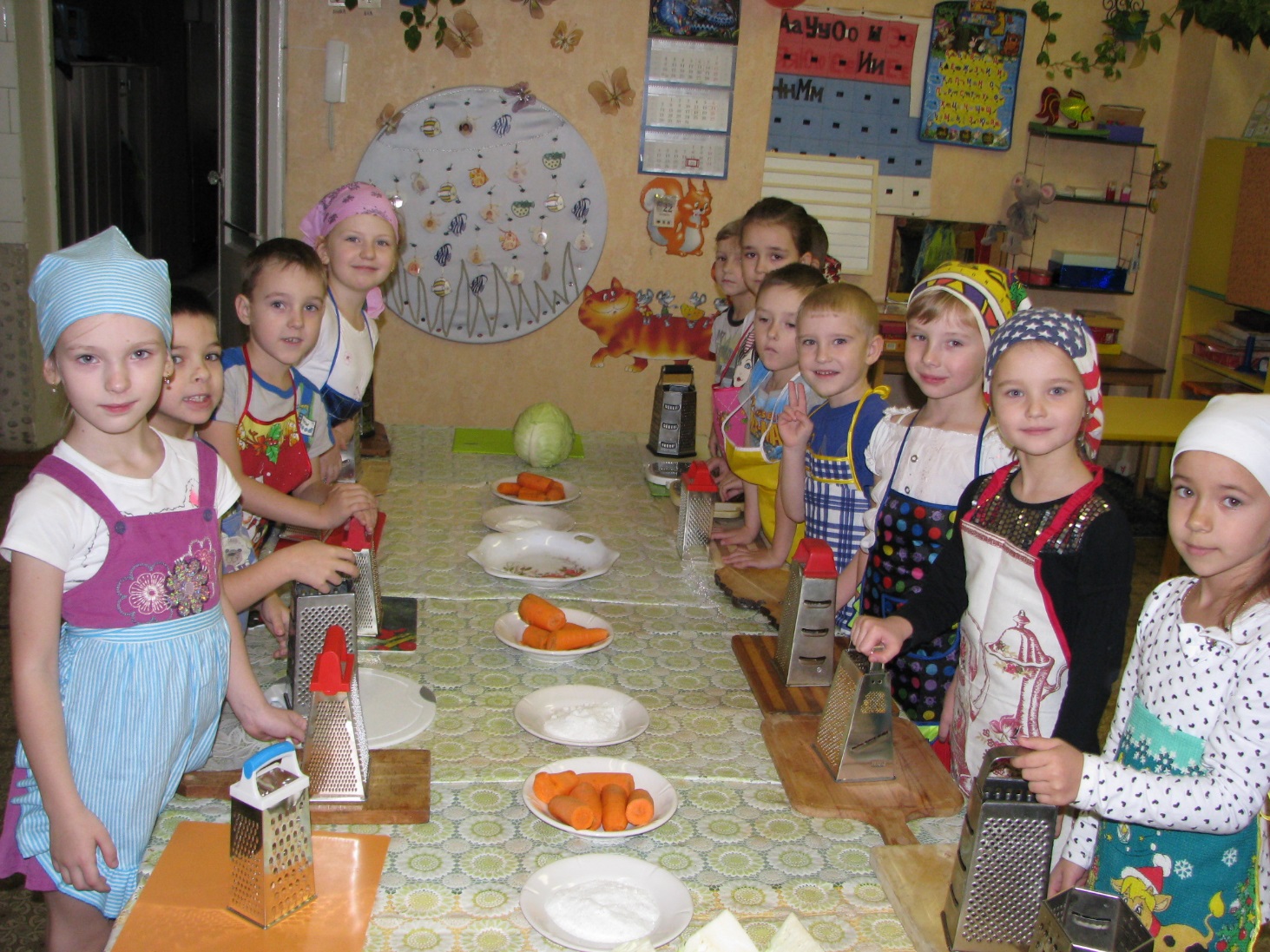 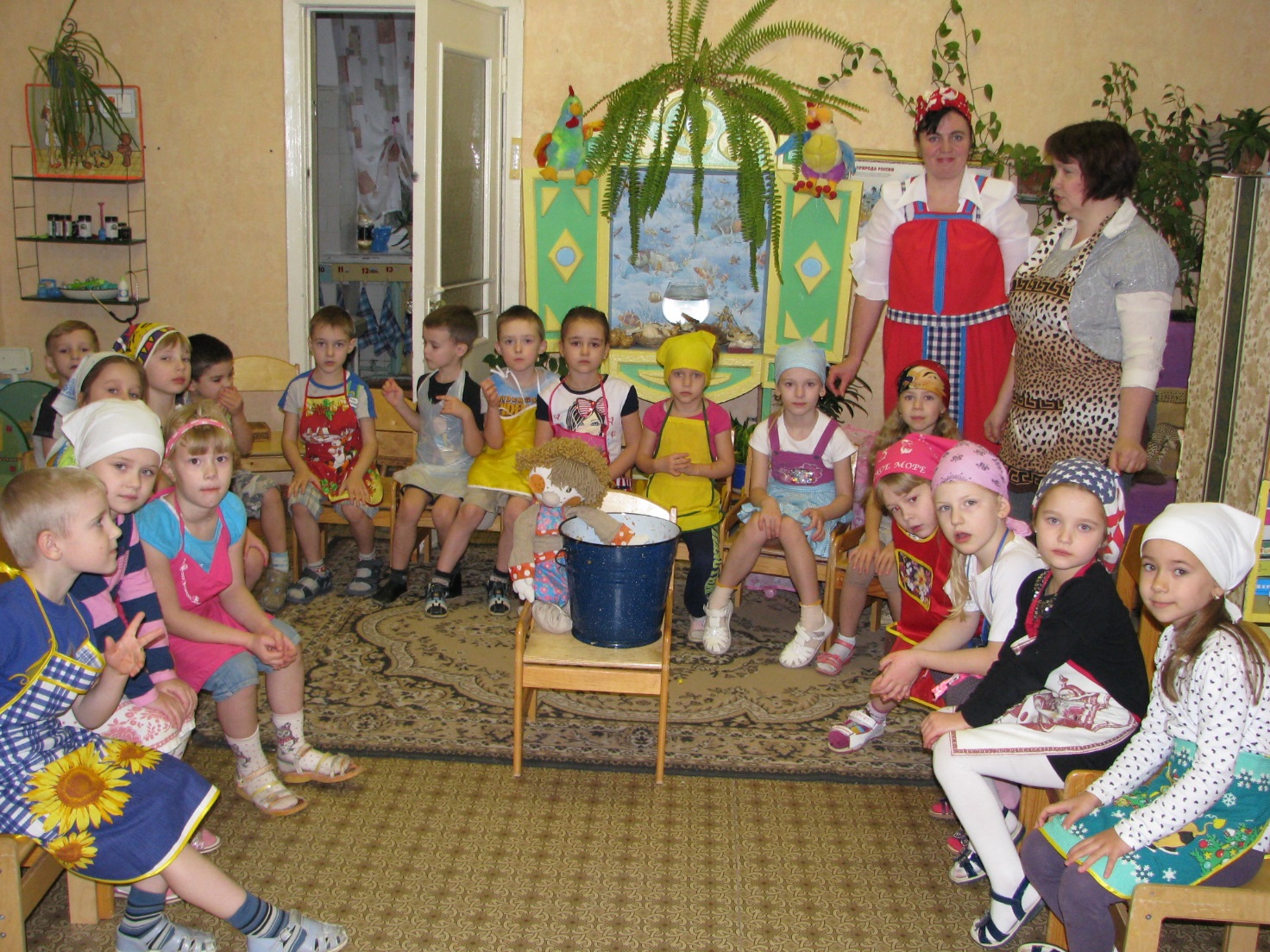 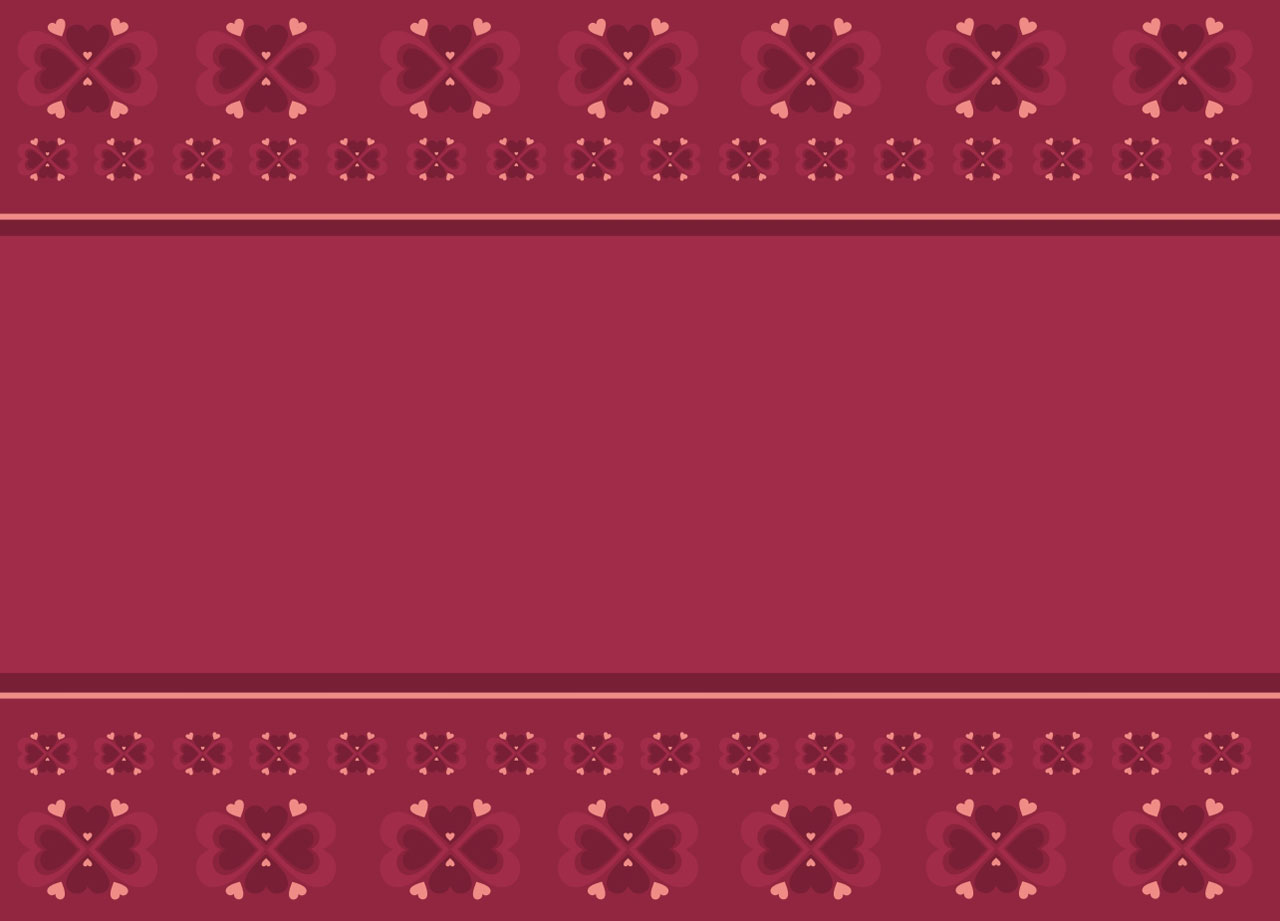 Слушаем сказку.
Тише, тише, не шумите!
Нашу сказку не спугните.
Здесь бывают чудеса
Где же прячется она?
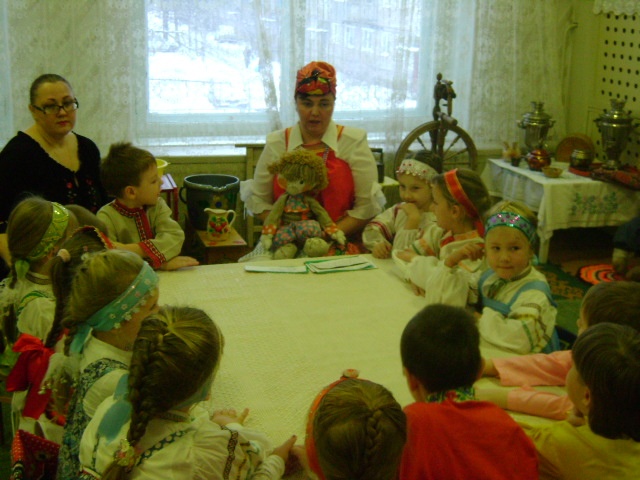 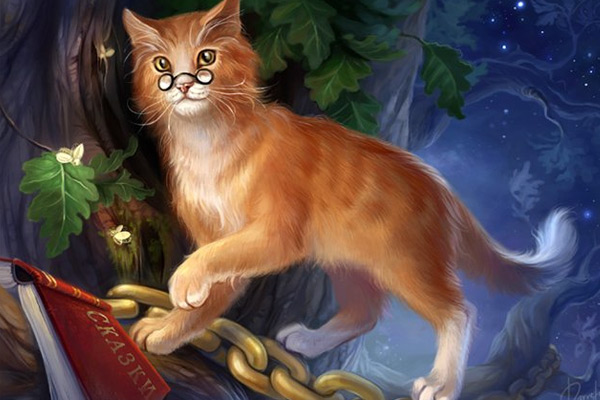 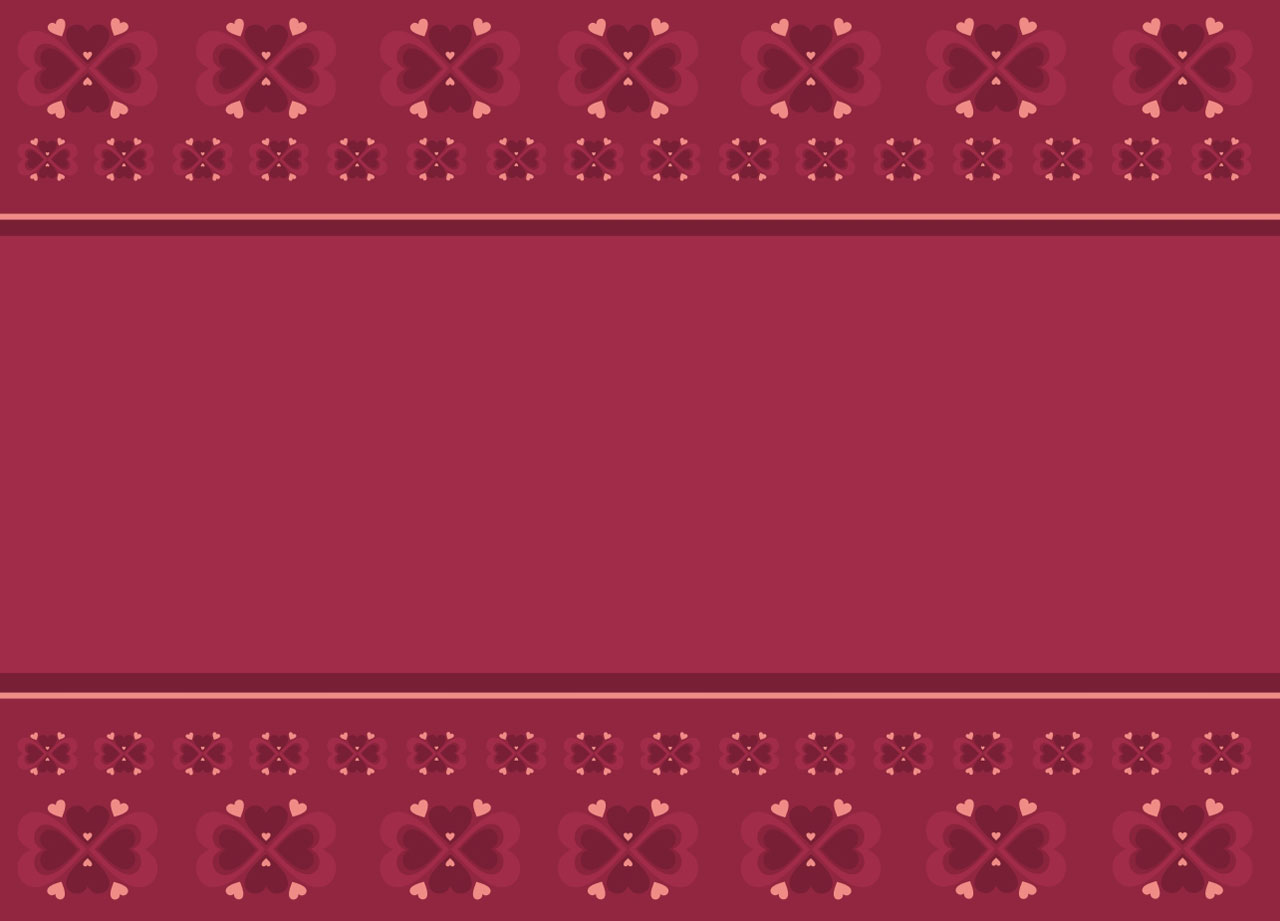 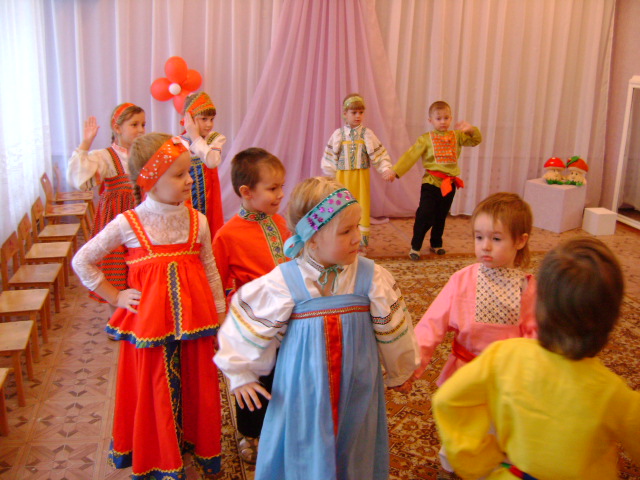 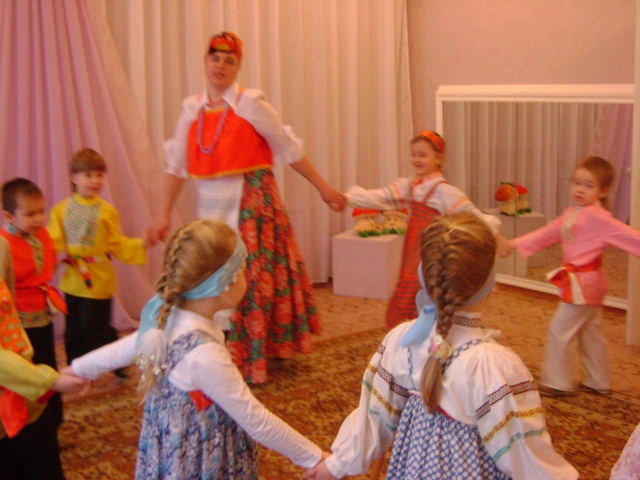 Шире круг,шире круг.Дайте круг пошире!Не одна иду плясатьНас идёт четыре!
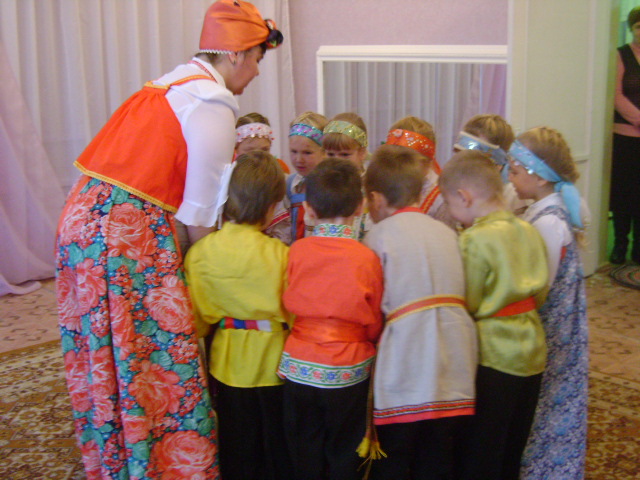 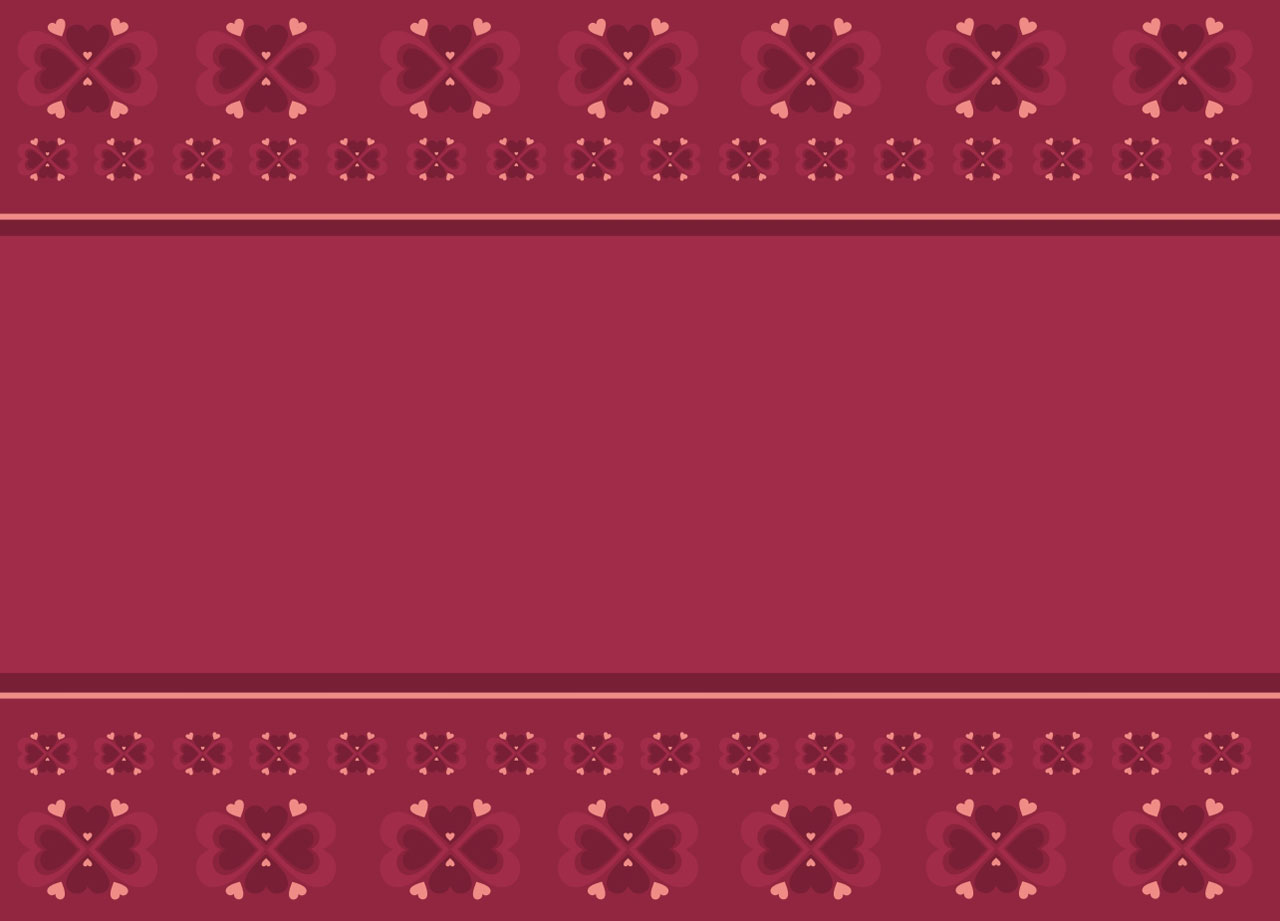 В гости к Кузе, на День Рождения!
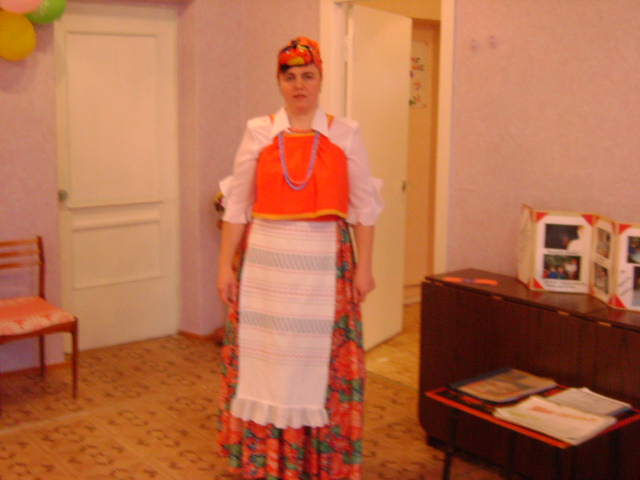 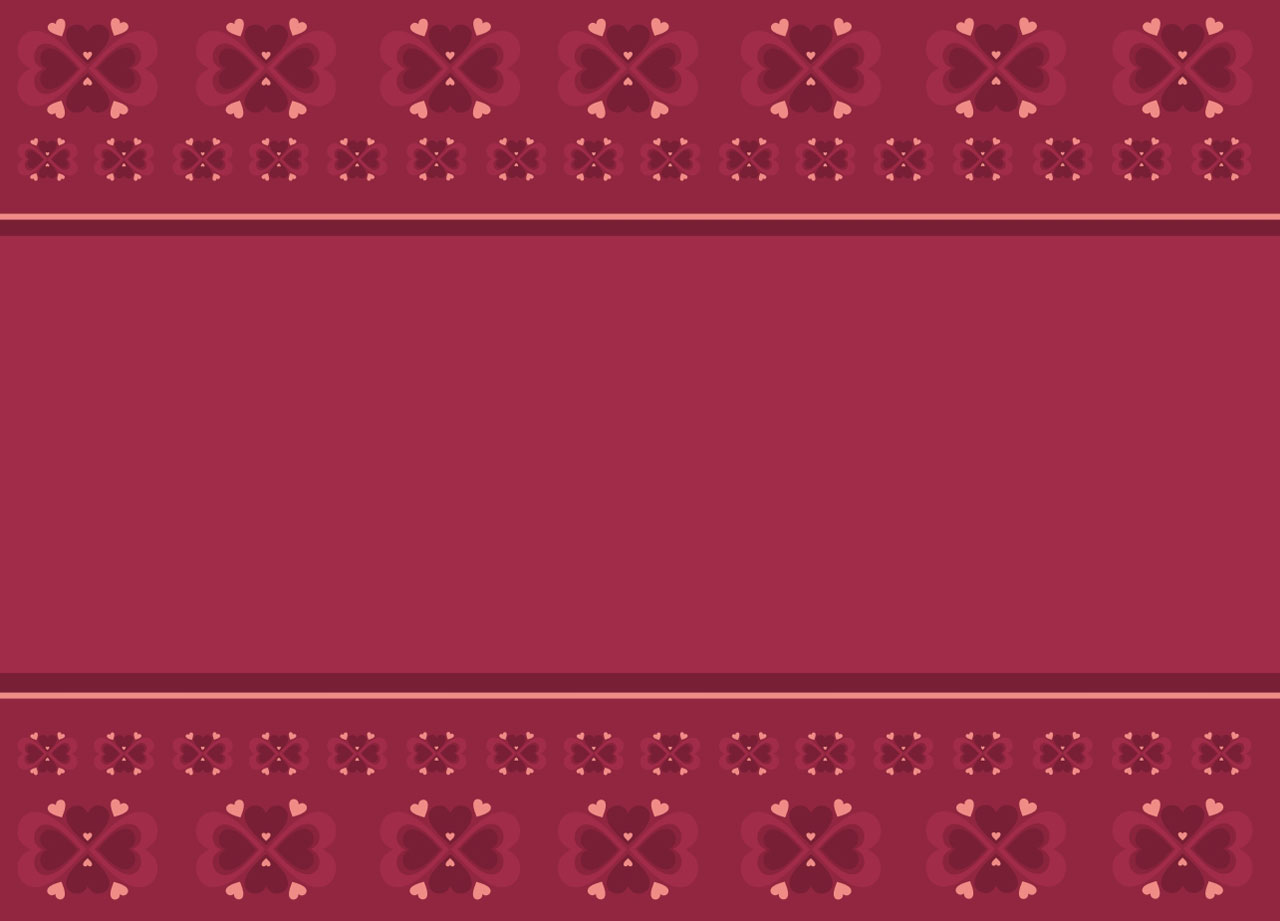 Ах, как интересно…
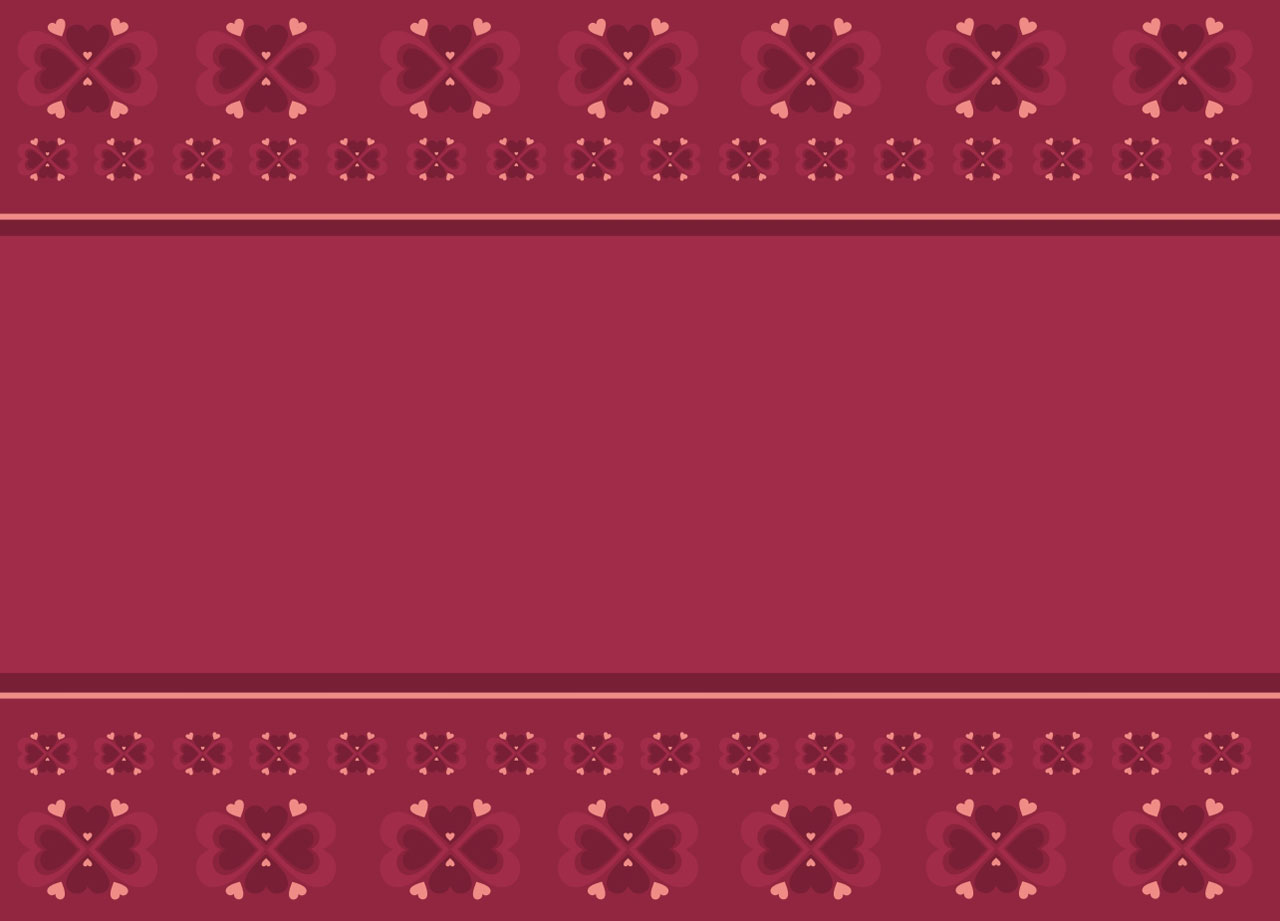 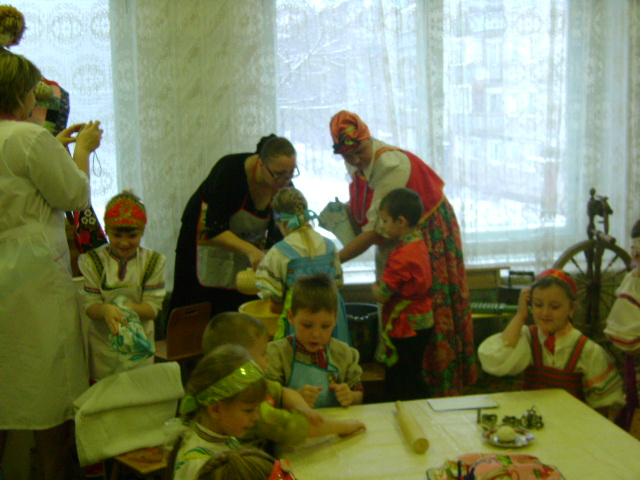 Чем больше рук, тем легче труд.
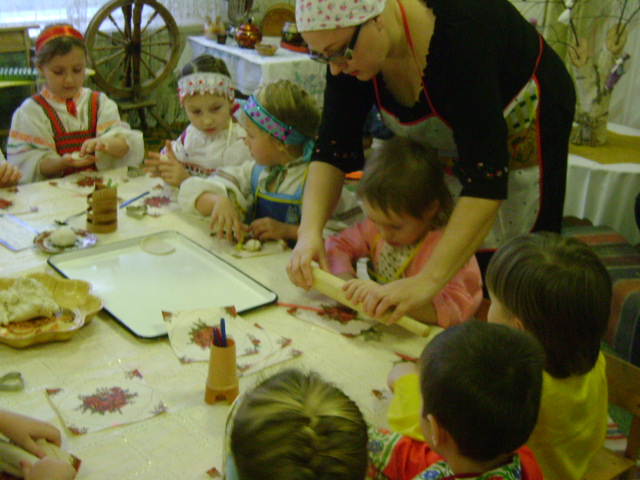 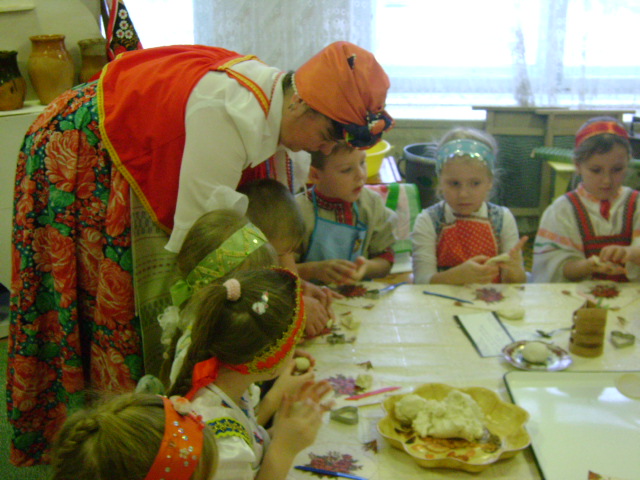 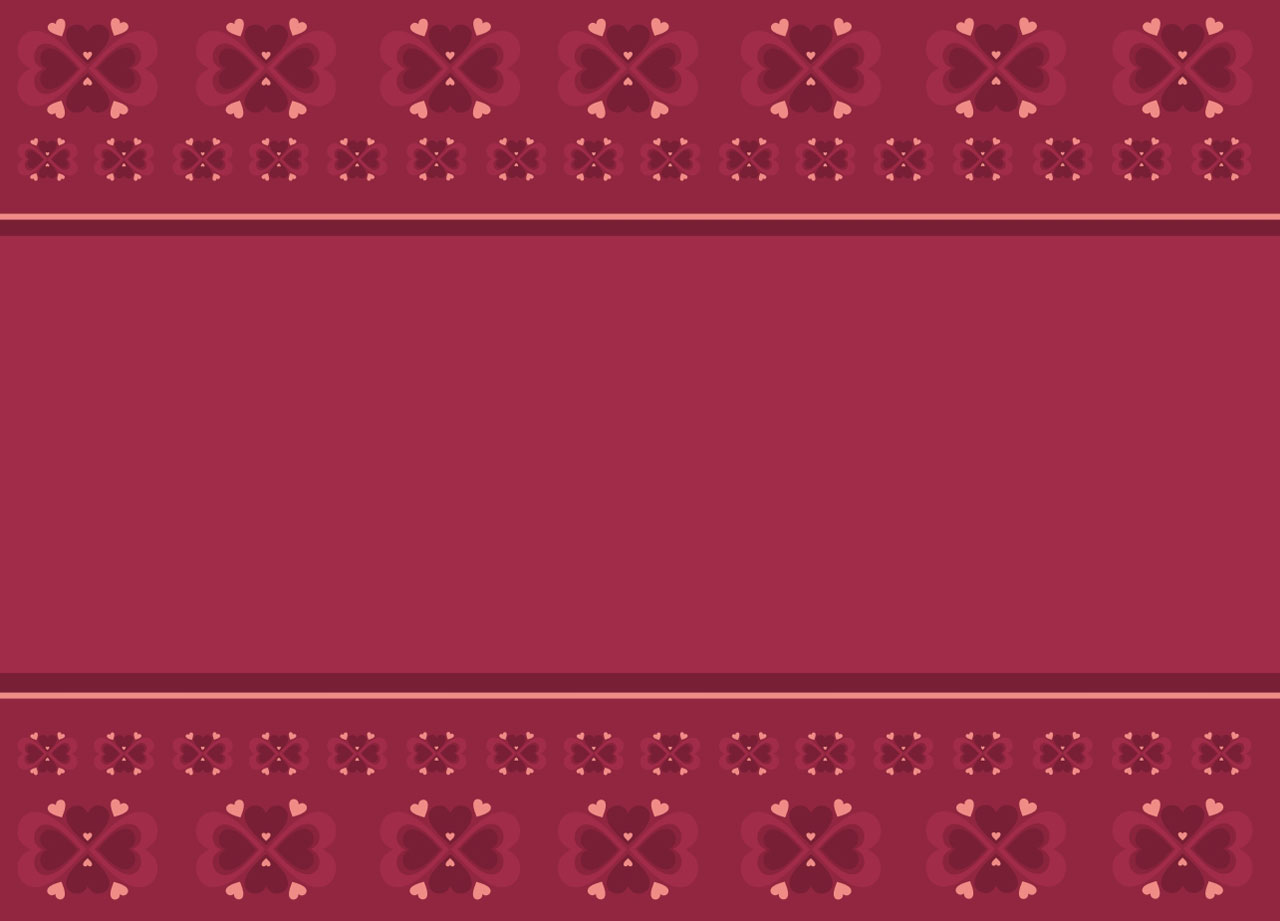 Каравай, каравай ,кого хочешь выбирай!
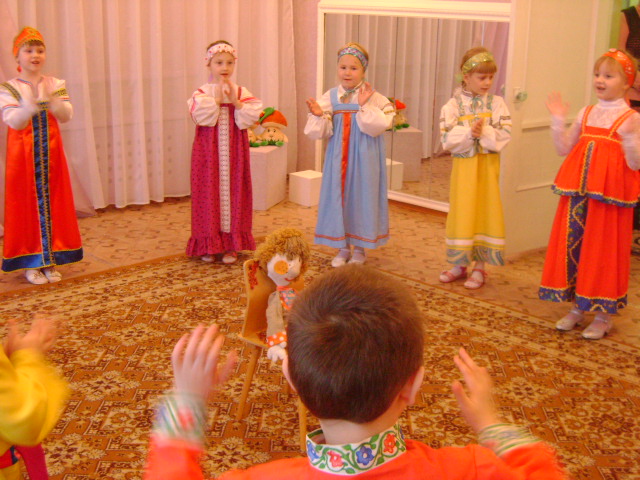 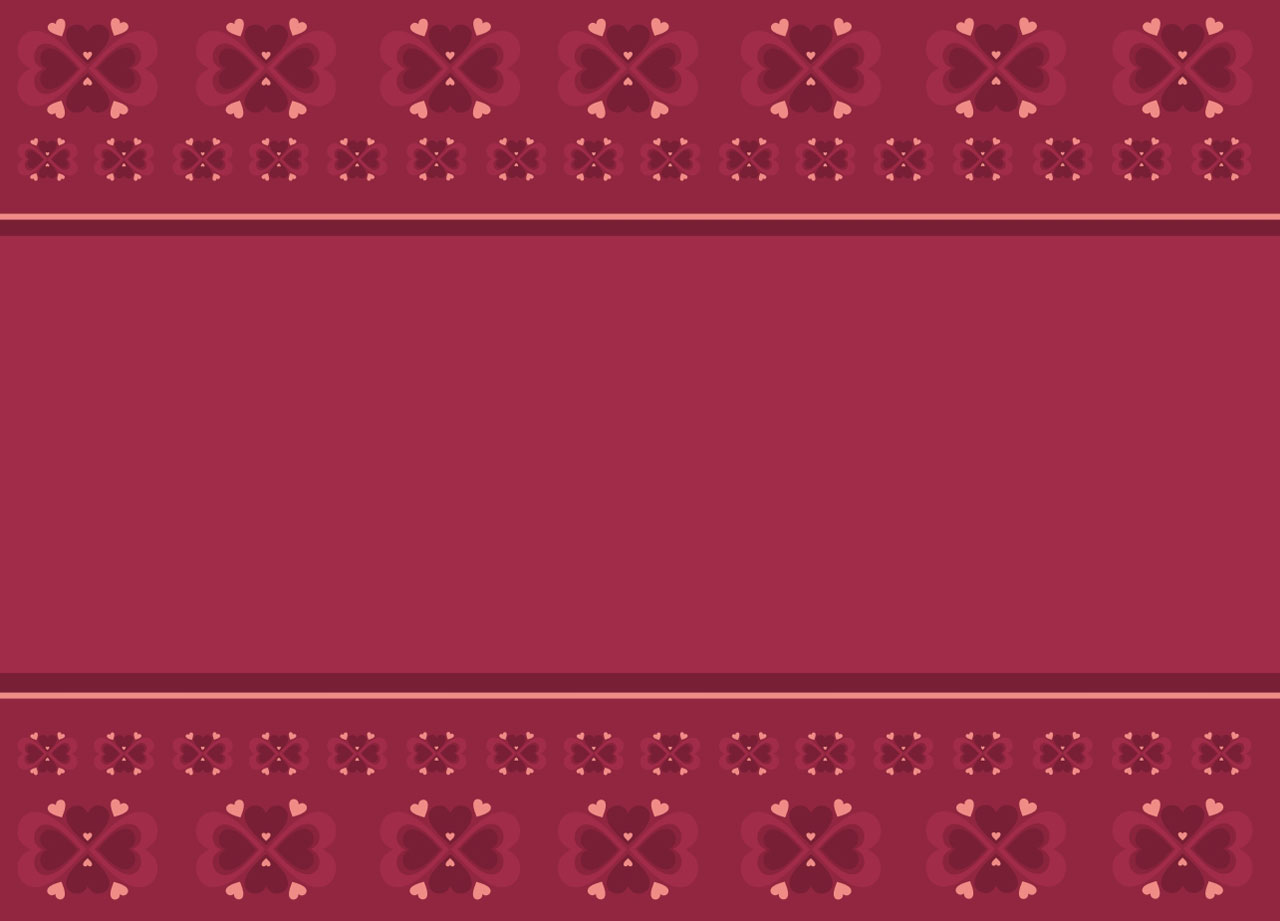 Хлебом –солью привечаем,Самовар на стол несём,Мы за чаем не скучаем,Говорим о том, о сём.
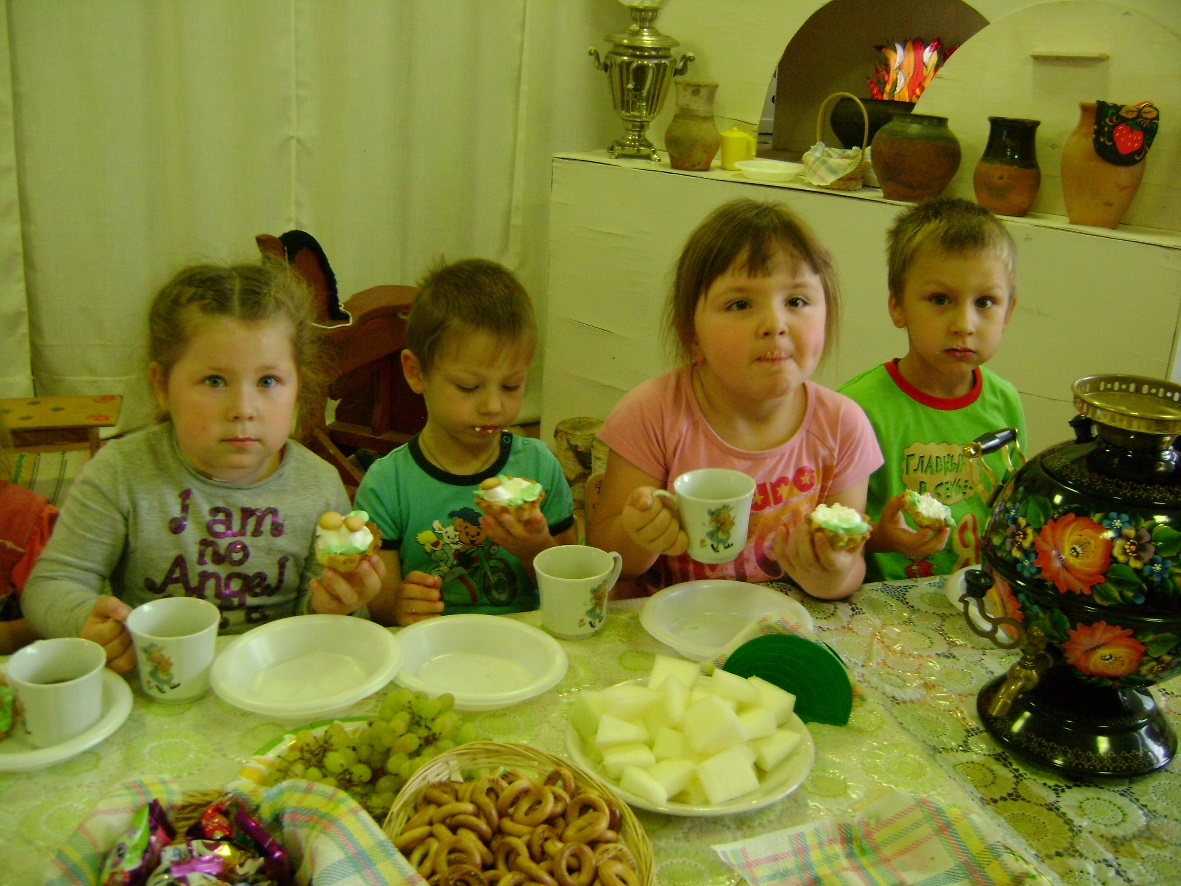 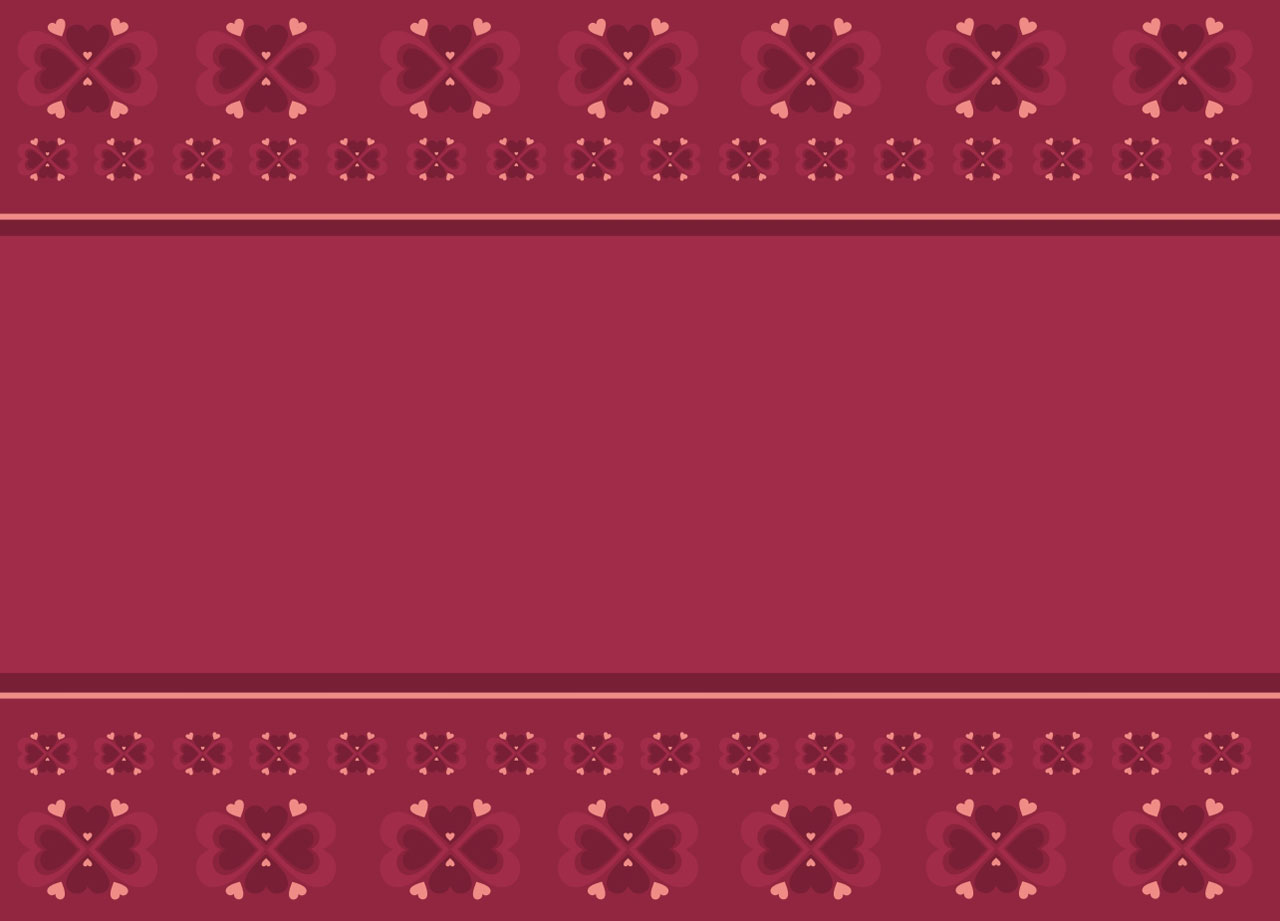 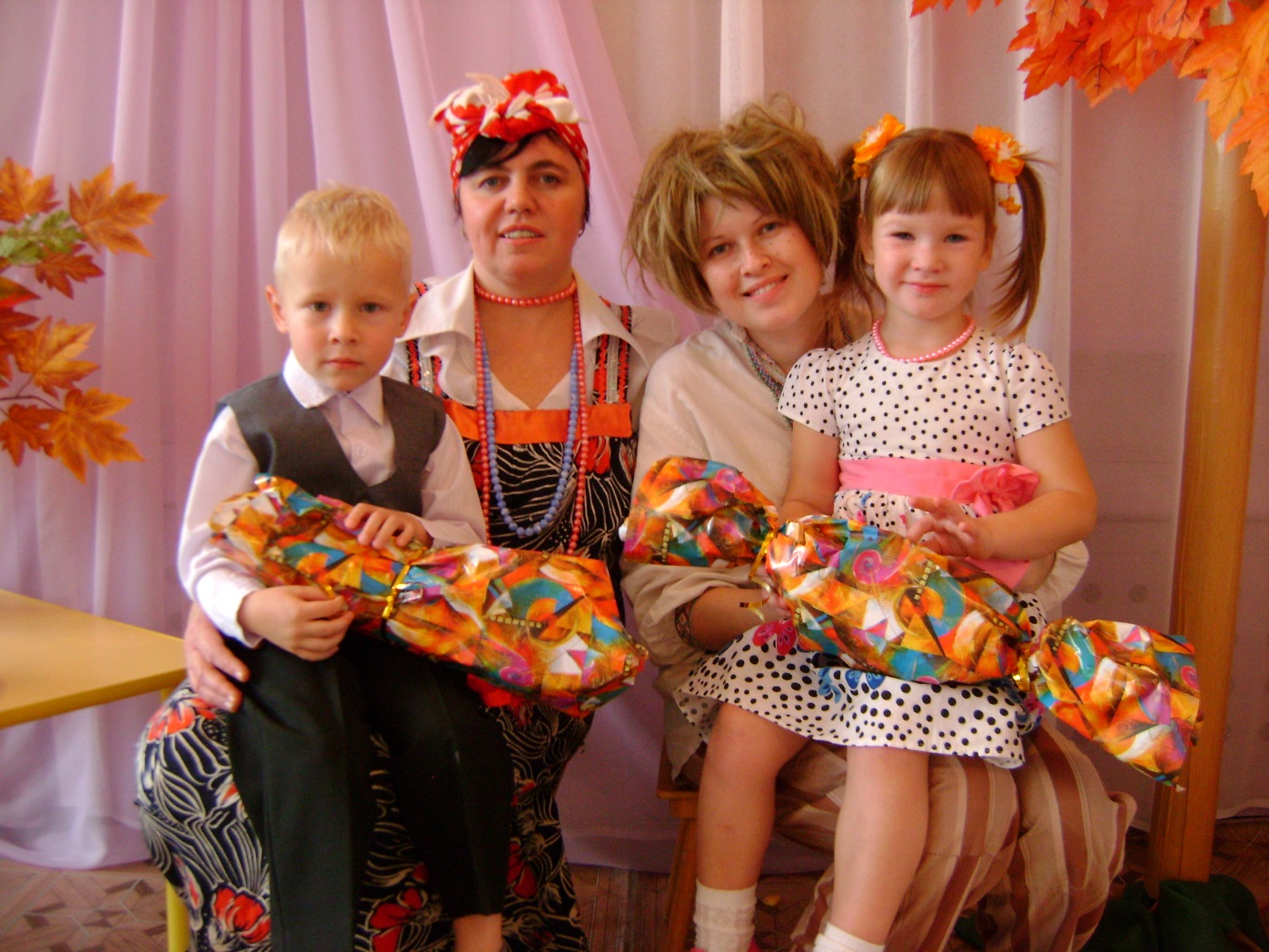 А гостям, всегда мы рады!Милости просим!
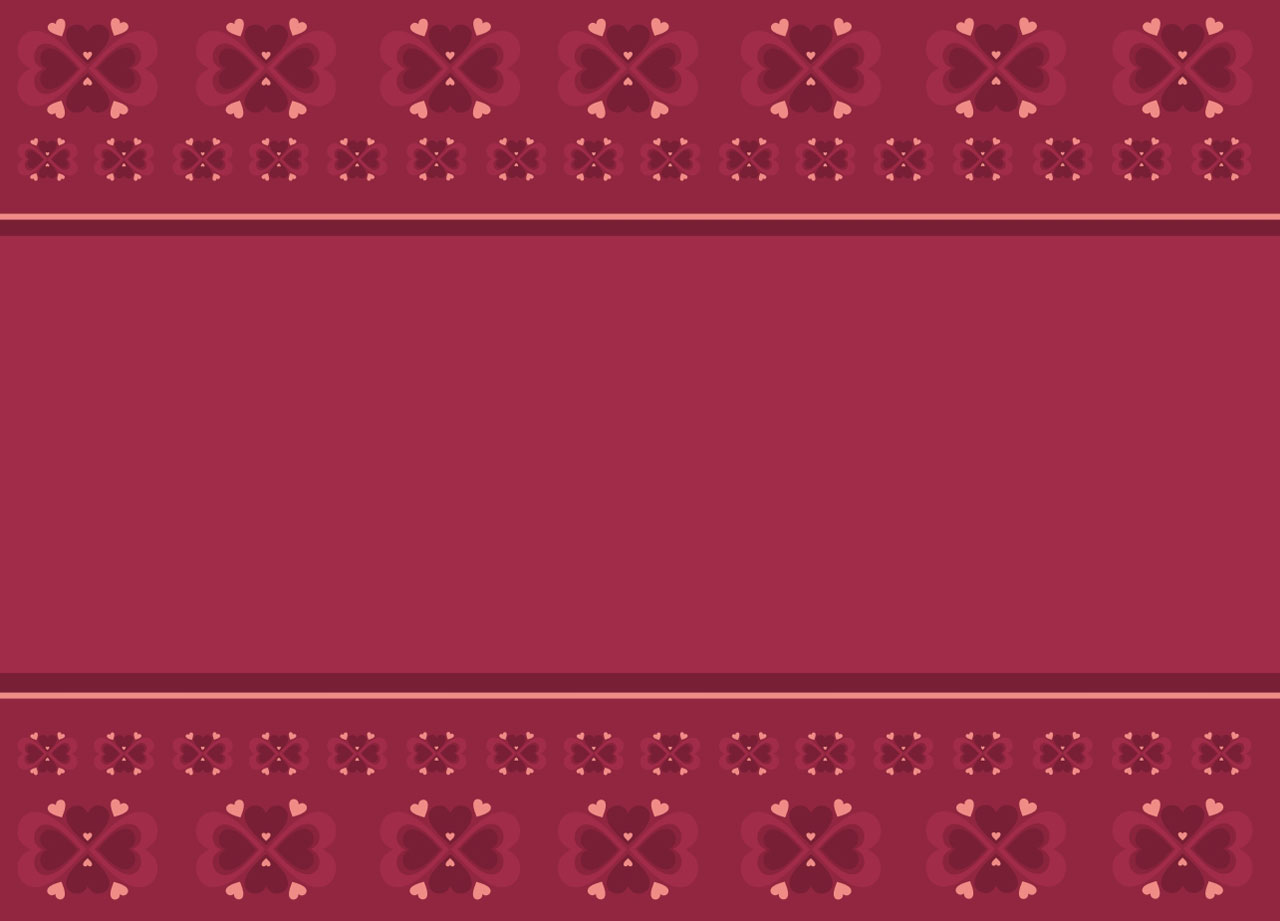 “Пусть ребёнок чувствует красоту и восторгается ею, пусть в его сердце сохранятся образы в которых воплощается Родина”.                                                   В.А.Сухомлинский.
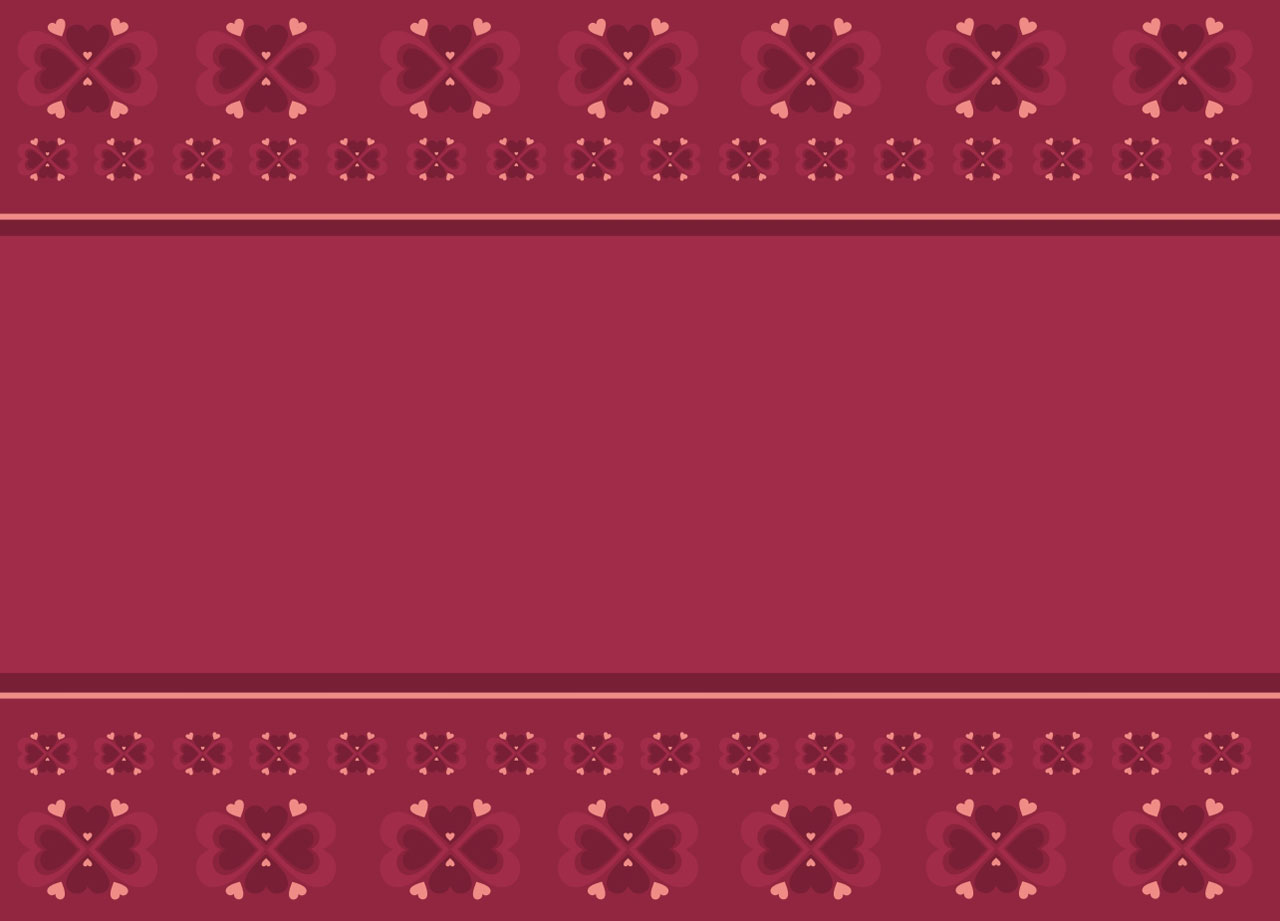 СПАСИБО ЗА ВНИМАНИЕ!